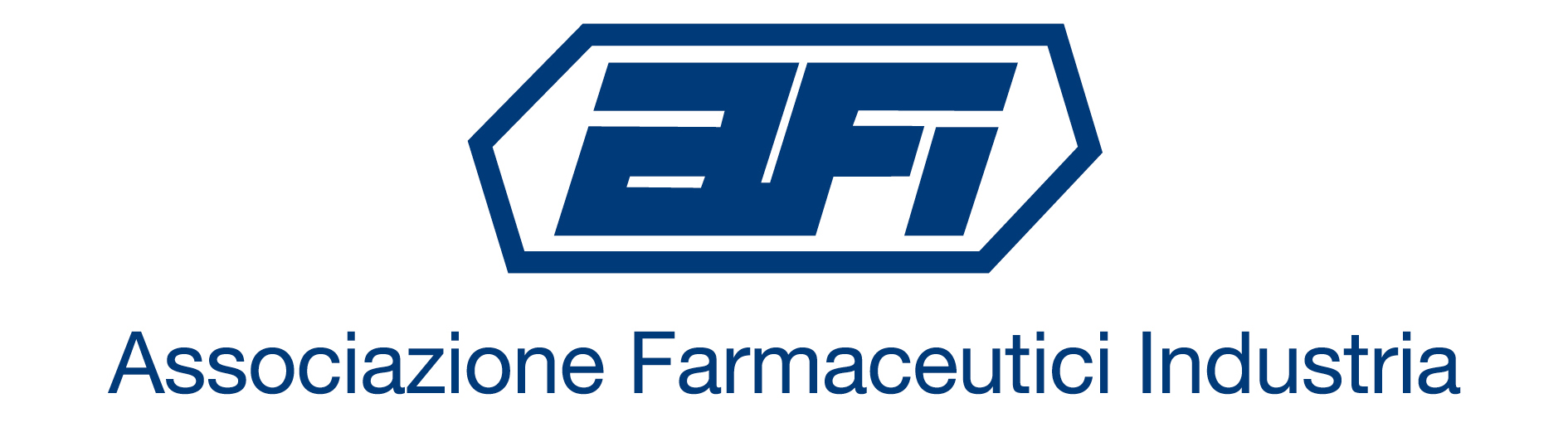 La Qualità nella Produzione Farmaceutica

Alessandro Regola – AFI
(Università di Trieste, 6 Novembre 2020)
1
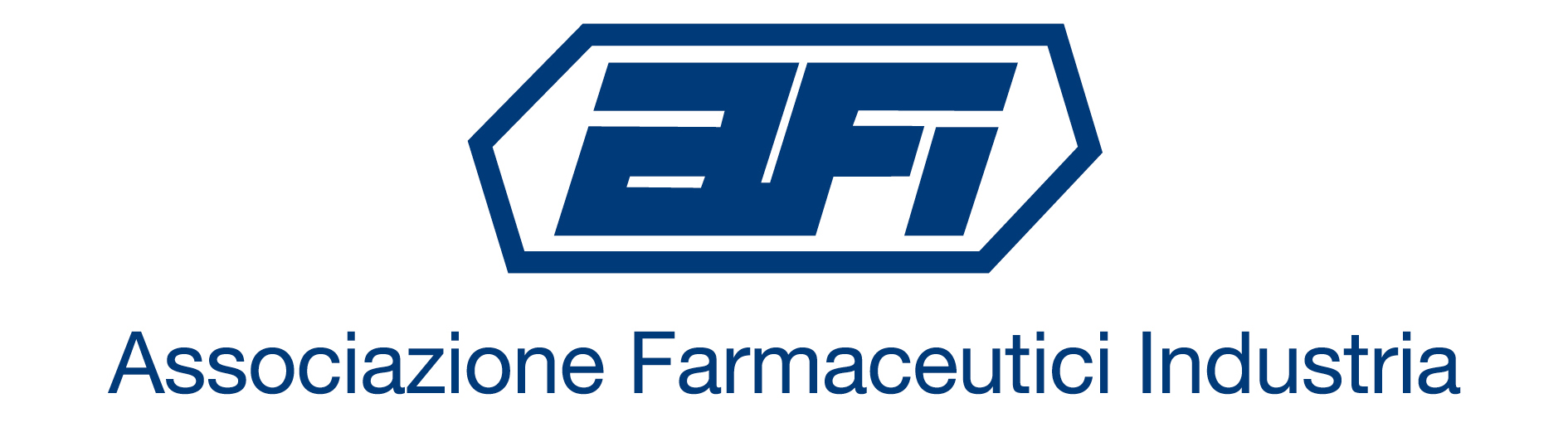 Agenda
Introduzione e Definizioni
Riferimenti a Normative e Linee Guida
Obiettivi delle GMP e del Sistema di Qualità
Elementi delle GMP e del Sistema di Qualità
Organizzazione del Sistema della Qualità
Personale
Documentazione
Prevenzione delle non-conformità
Gestione delle non-conformità
Monitoraggio della Qualità e del Sistema di Qualità
Cultura della Qualità e Miglioramento Continuo
2
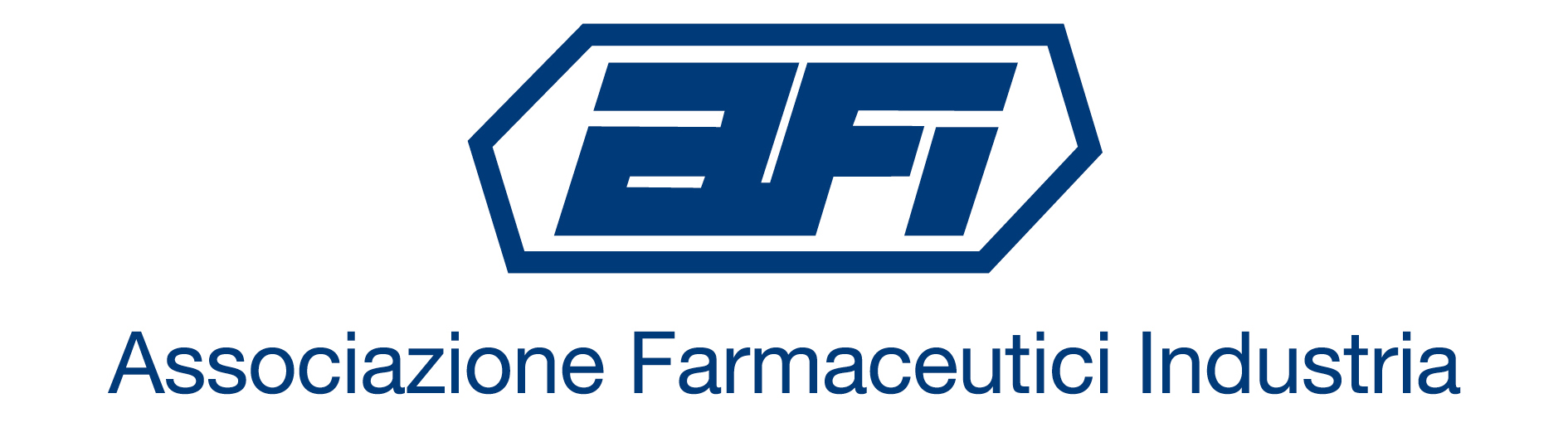 Introduzione e Definizioni
Qualità
Every pharmaceutical product has established identity, strenght, purity, and other quality characteristics designed to ensure the required levels of safety and effectiveness  (FDA guideline on Quality Systems)
A measure of a product’s or service’s ability to satisfy the customer’s stated or implied needs (FDA guideline on Quality Systems)
Degree to which a set of inherent characteristics (of a product, process or system) fulfils requirements (ISO 9000:2015)
3
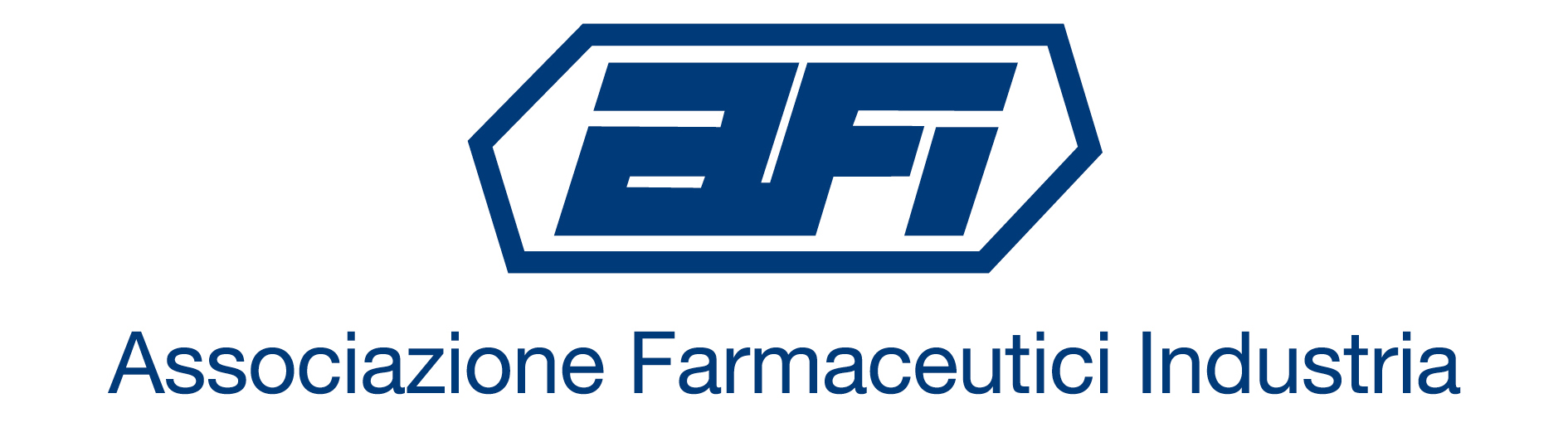 Introduzione e Definizioni
Qualità di un medicinale / principio attivo
Farmaceutica (purezza chimica e microbiologica, titolo, caratteristiche fisiche, performance tecnologica) 
Regolatoria (conformità al dossier di registrazione e alle leggi e norme applicabili)
Medica (sicurezza ed efficacia)
4
Introduzione e Definizioni
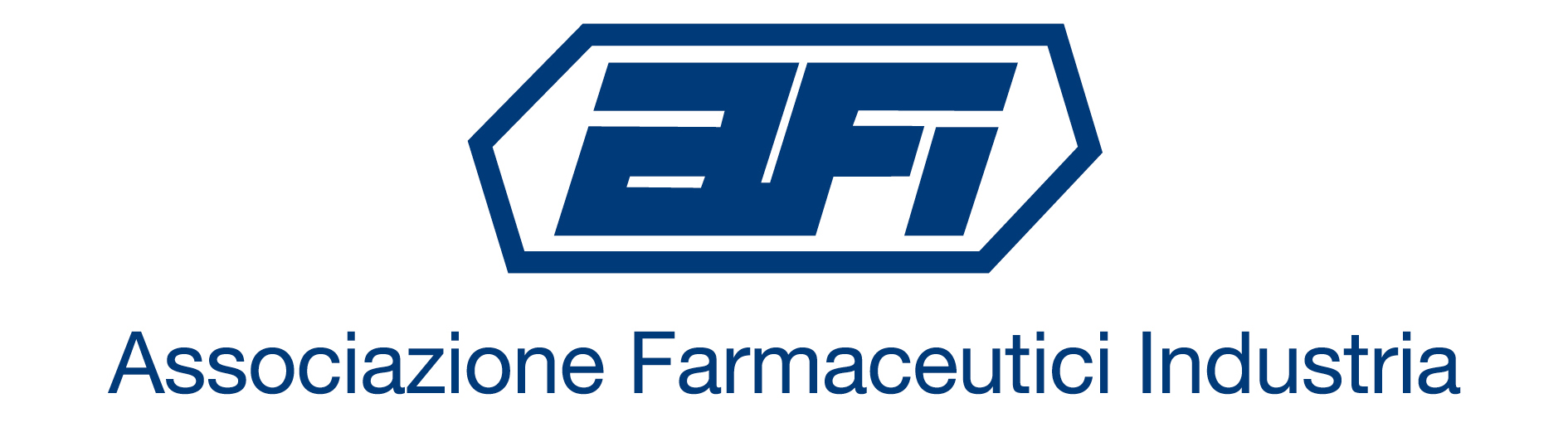 5
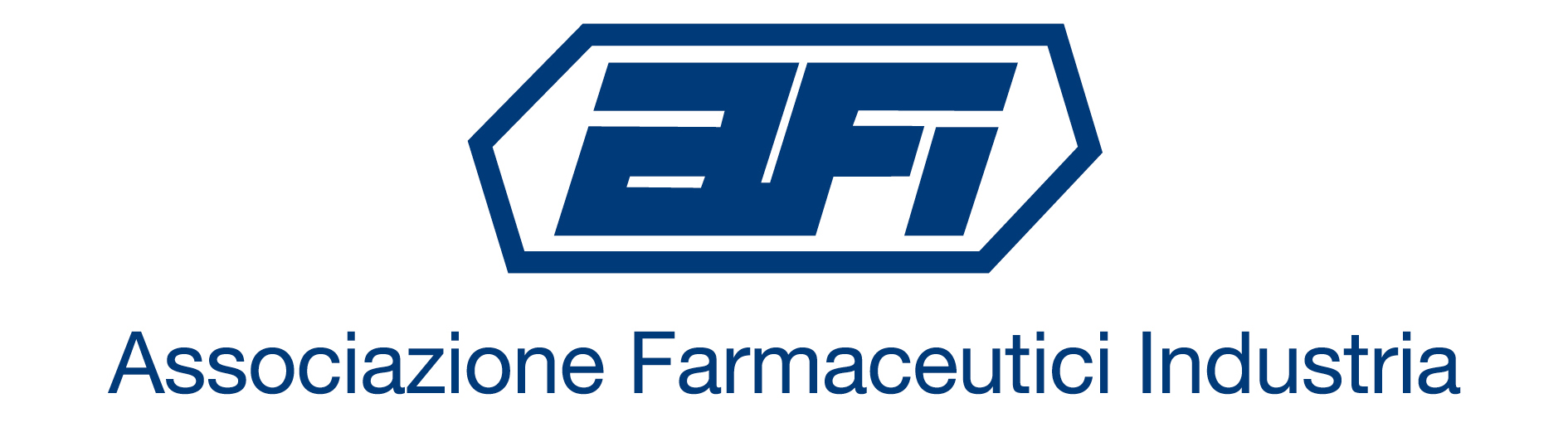 Introduzione e Definizioni
Perché la Qualità è importante?
Sicurezza ed efficacia del medicinale
Produzione del medicinale (principi attivi)
Compliance del paziente (medicinali)
Ottenimento e mantenimento delle Autorizzazioni alla Produzione e alla Commercializzazione
Ottenimento e mantenimento del mercato (soddisfazione del cliente)
Stipula e mantenimento di contratti e accordi con aziende terze
6
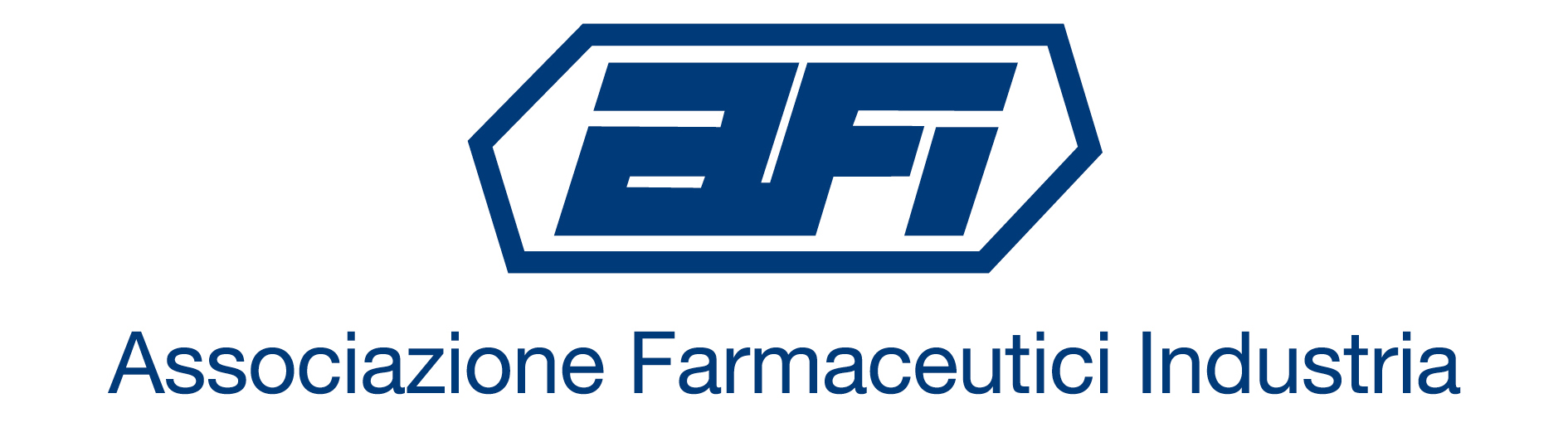 Introduzione e Definizioni
Sistema di Gestione della Qualità

Management system to direct and control an organization with regard to quality (ISO 9000:2015)

L’insieme delle misure organizzative, procedurali e strutturali in atto per assicurare:
la qualità di prodotti e servizi, 
la soddisfazione del cliente,
il miglioramento continuo
7
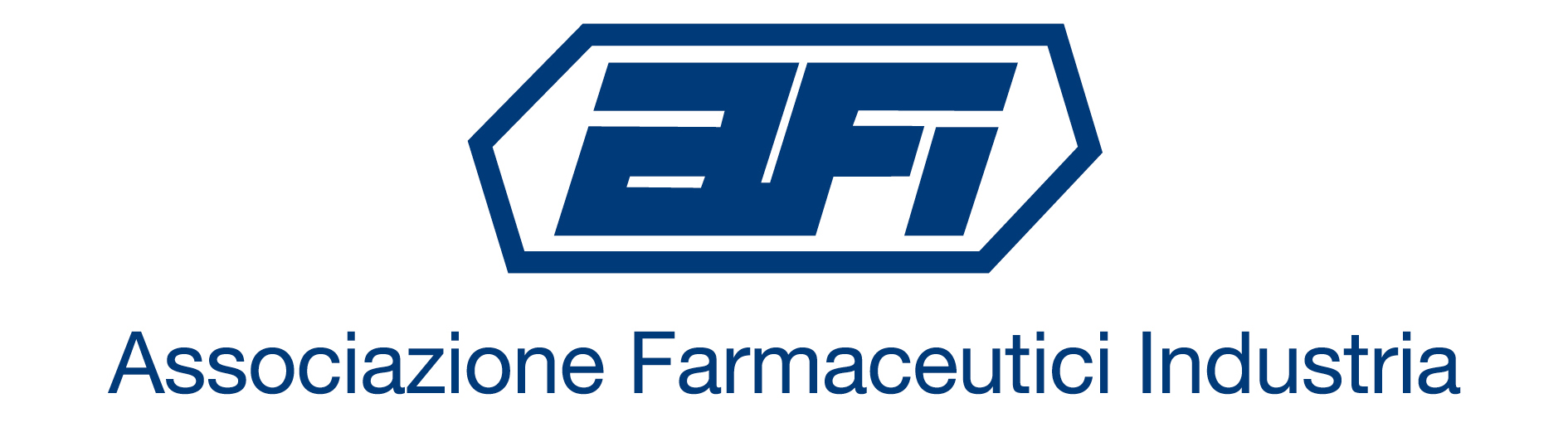 Introduzione e Definizioni
Perché un Sistema della Qualità è necessario ?
Per assicurare la conformità dei prodotti alle cGMP (EU, USA, Giappone, altri Paesi)
Per assicurare la conformità dei prodotti alla Autorizzazione alle Commercializzazione
Per prevenire difetti / problemi e per instaurare un processo di miglioramento continuo
Per mettere in atto un sistema per reagire rapidamente ed efficacemente a situazioni di non conformità
8
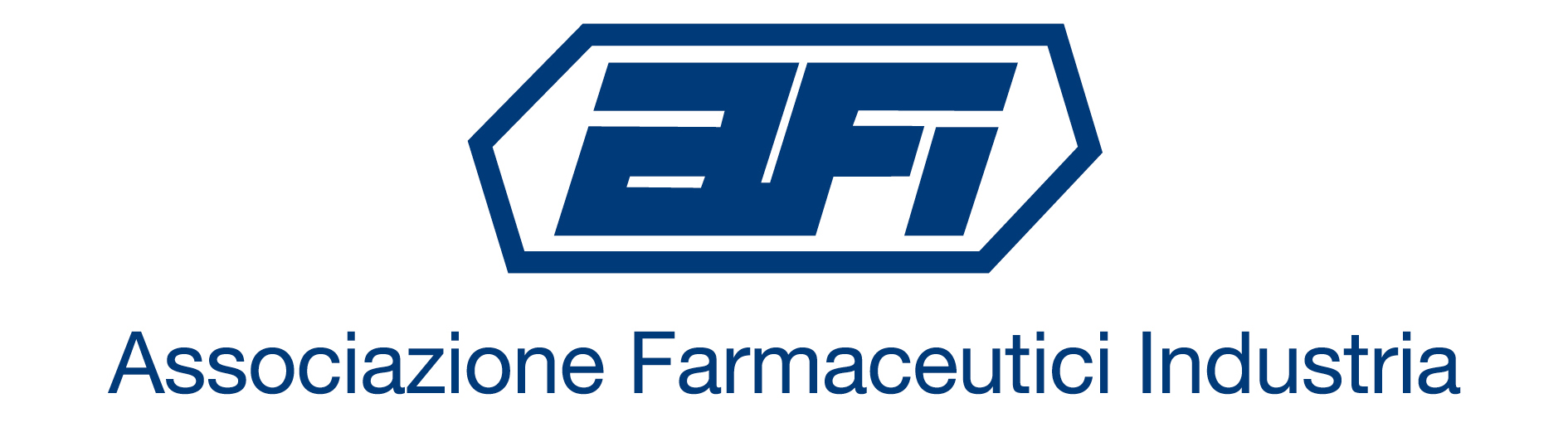 Normative e linee guida
Norme obbligatorie
Norme di Buona Fabbricazione (GMP) e Distribuzione (GDP) Europee
GMPs dei Paesi di destinazione
Leggi che governano i medicinali
Farmacopee
Linee guida GMP e Regolatorie
 Norme volontarie
ISO 9000 (Sistema di Qualità)
Linee guida di associazioni industriali e professionali (PDA, ISPE, BS, IPEC, AFI, EIPG, EFPIA, etc)
9
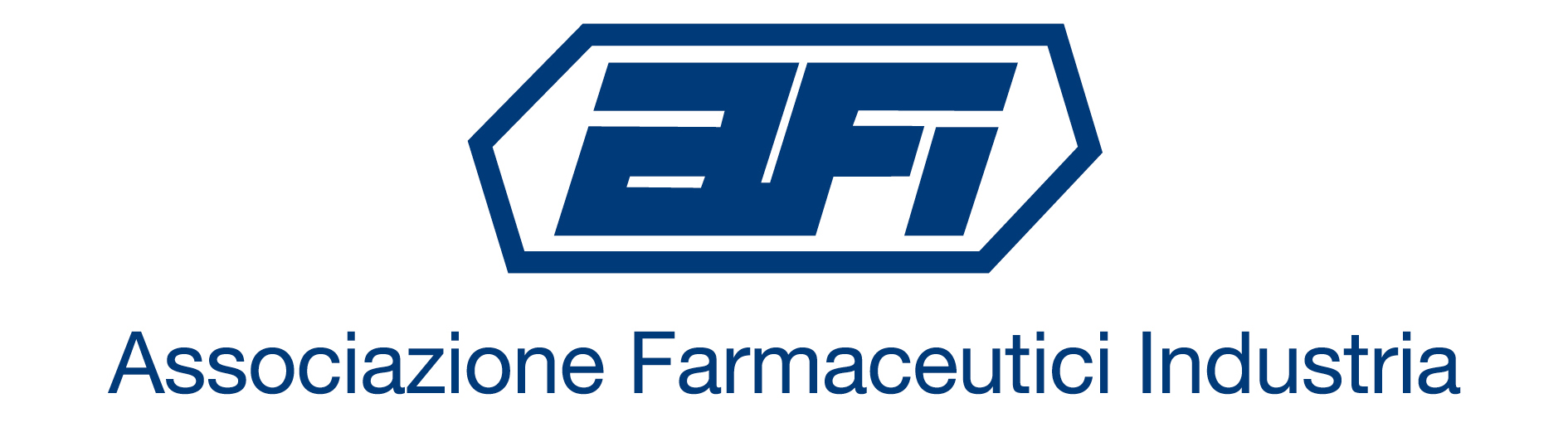 Normative e linee guida
EU GMP

Struttura

Parte I (medicinali) (9 capitoli)
Parte II (principi attivi)
Parte III (documenti correlati, di supporto e best practices) 
Parte IV (terapie avanzate)
Allegati (18)
Glossario
10
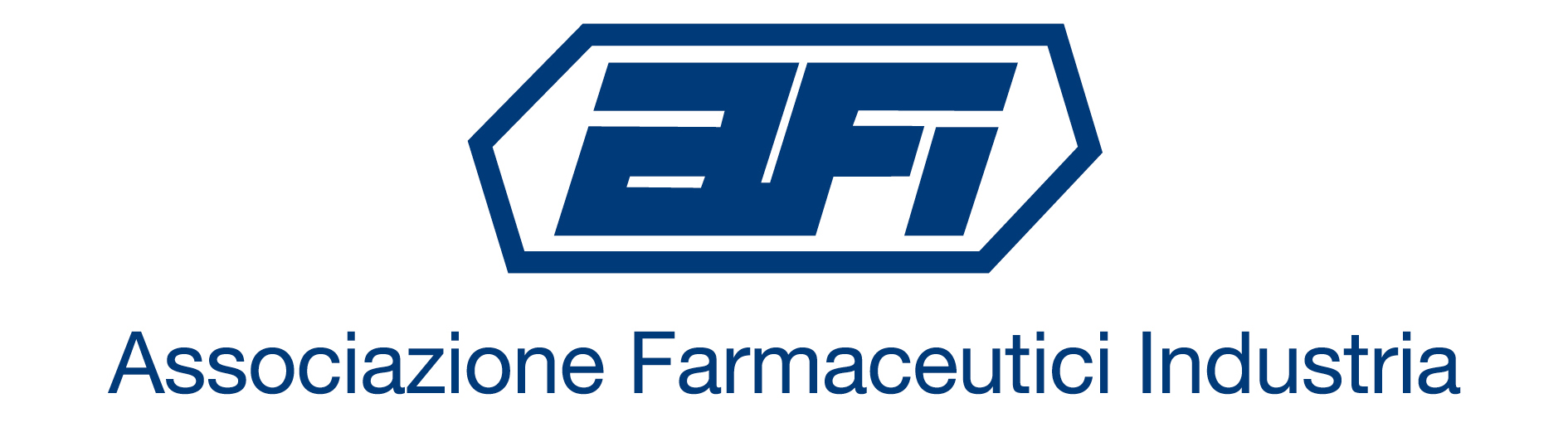 Normative e linee guida
EUDRALEX : https://ec.europa.eu/health/documents/eudralex/vol-4
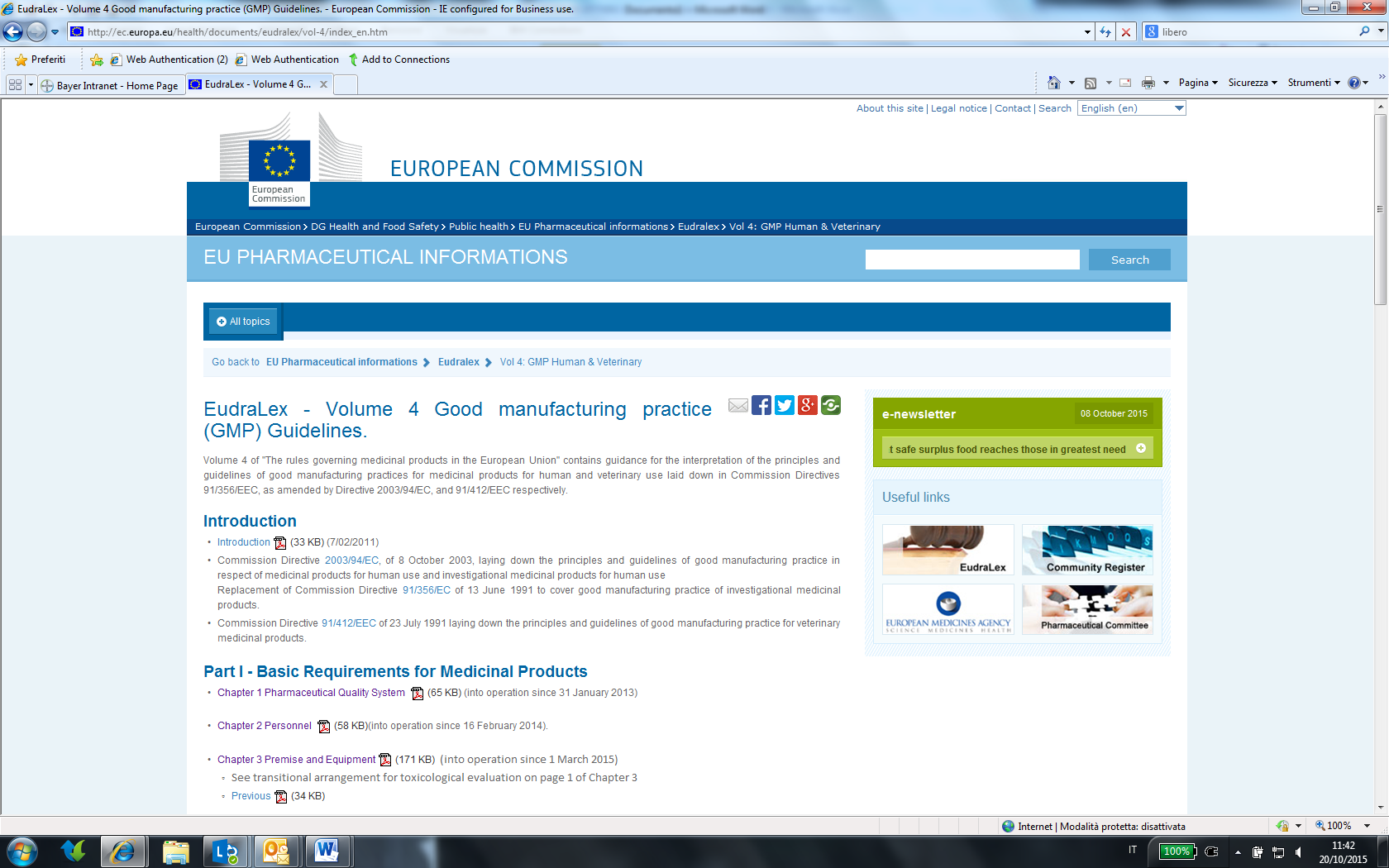 11
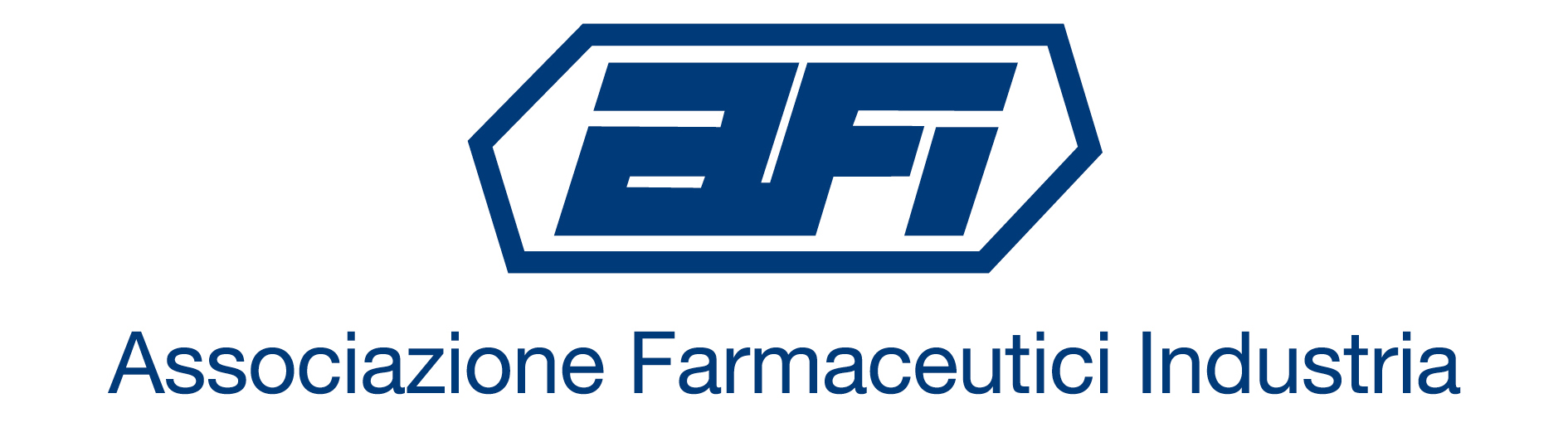 Normative e linee guida
EU GMP

Parte I (medicinali) (9 capitoli)

Pharmaceutical Quality System (2013)
Personnel (2014)
Premises and Equipment (2014)
Documentation (2011)
Production (2014)
Quality Control (2014)
Outsourced Activities (2013)
Complaints, Quality Defects and Product Recall (2014)
Self inspections (1989)
12
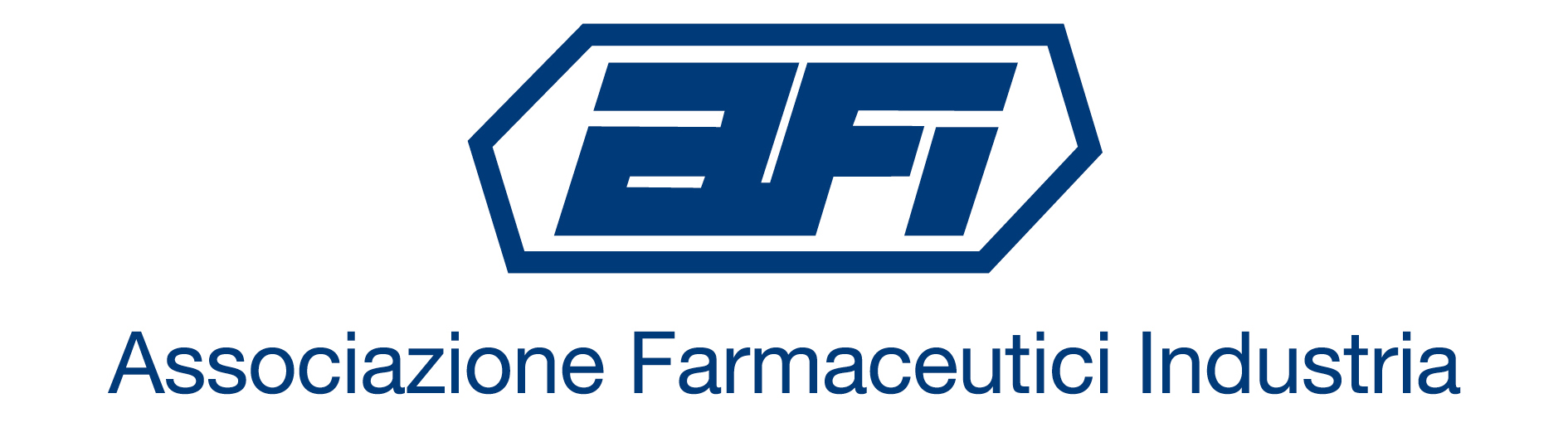 EU GMP – Parte I – Capitolo 1 (2013)
Pharmaceutical Quality System

 Pharmaceutical Quality System
 Good Manufacturing Practice for Medicinal Products
 Quality Control
 Product Quality Review
 Quality Risk Management
13
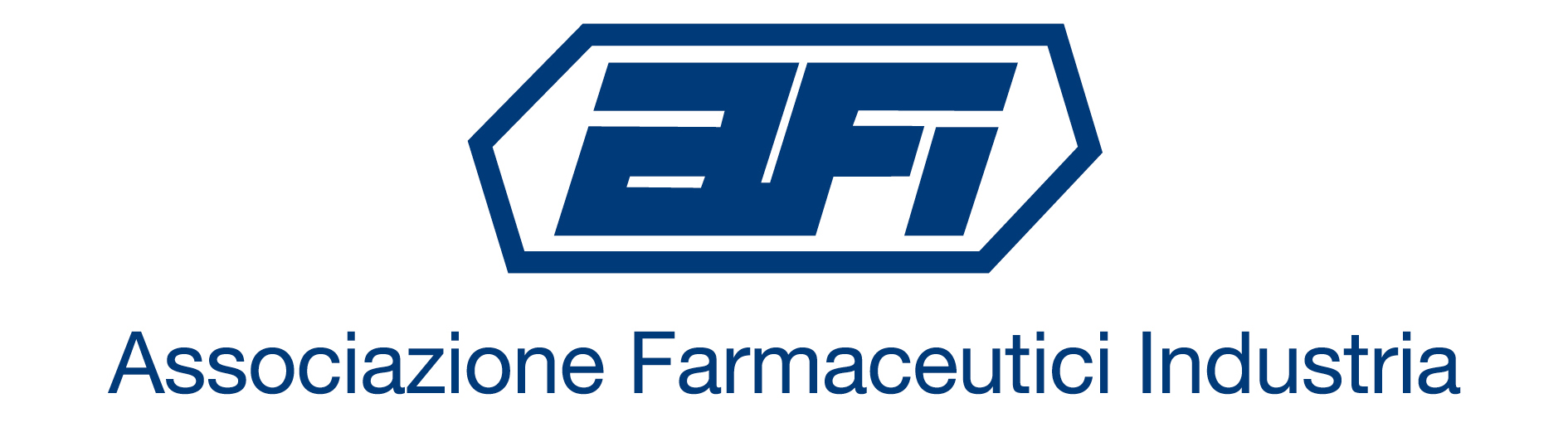 EU GMP – Parte I – Capitolo 2 (2014)
Personnel 

General
Key Personnel (Qualified Person, Head of Production, Head of Quality Control)
Training
Personnel Hygiene
Consultants
14
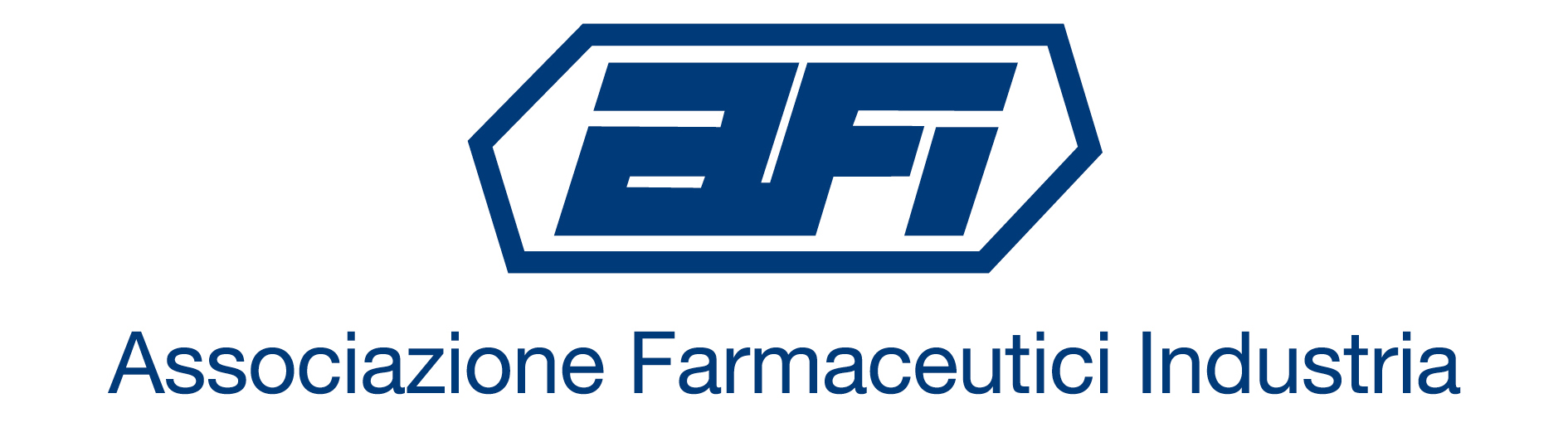 EU GMP – Parte I – Capitolo 3 (2014) 

Premises and Equipment 

Premises
General
Production Area
Storage Areas
Quality Control Areas
Ancillary Areas
Equipment
15
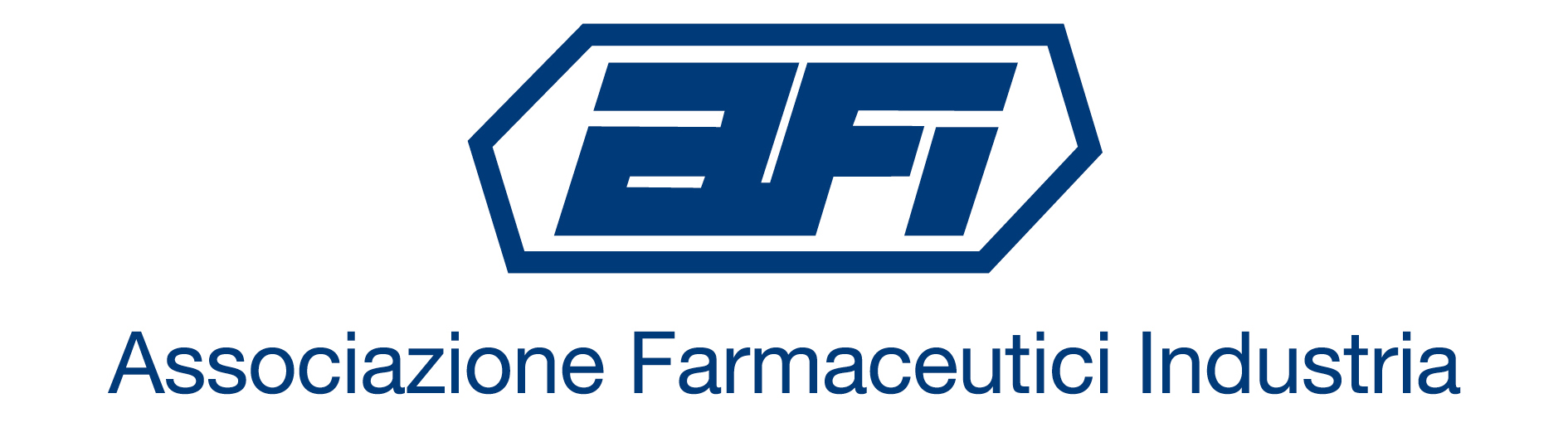 EU GMP – Parte I – Capitolo 4 (2011)
Documentation 

Required GMP Documentation
Site Master File
Instructions type
Records / Reports type
Generation and Control of Documentation
Good Documentation Practice
Retention of Documents
16
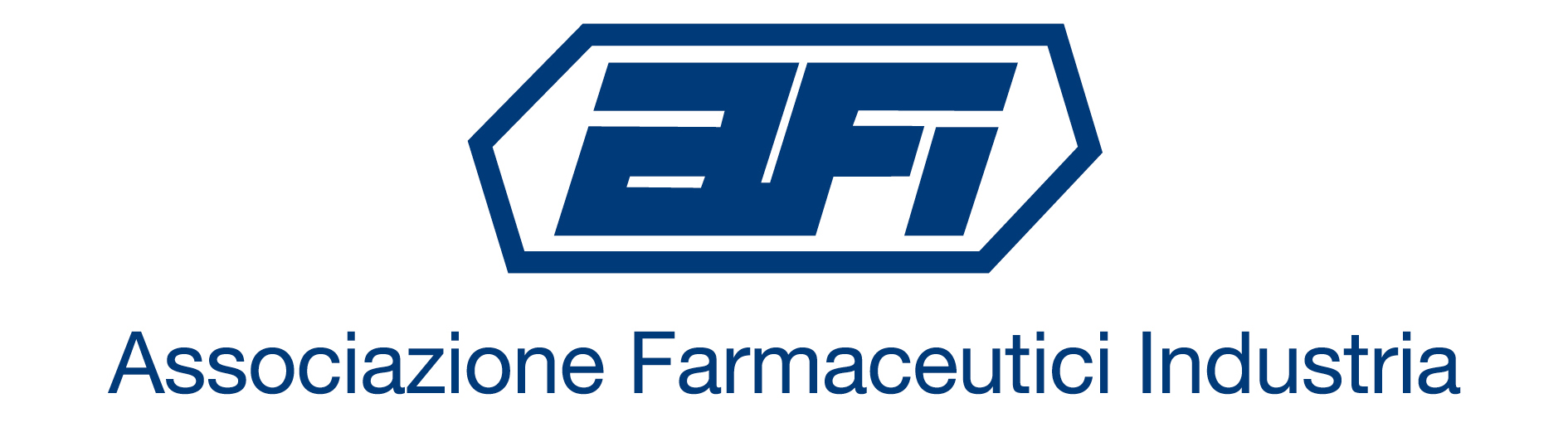 EU GMP – Parte I – Capitolo 4 (2011)
Documentation 

 Specifications (starting and packaging materials, intermediate, bulk products, finished products)
 Manufacturing Formula and Processing Instructions
 Packaging Instructions
 Batch Processing Record
 Batch Packaging Record
 Procedures and Records
17
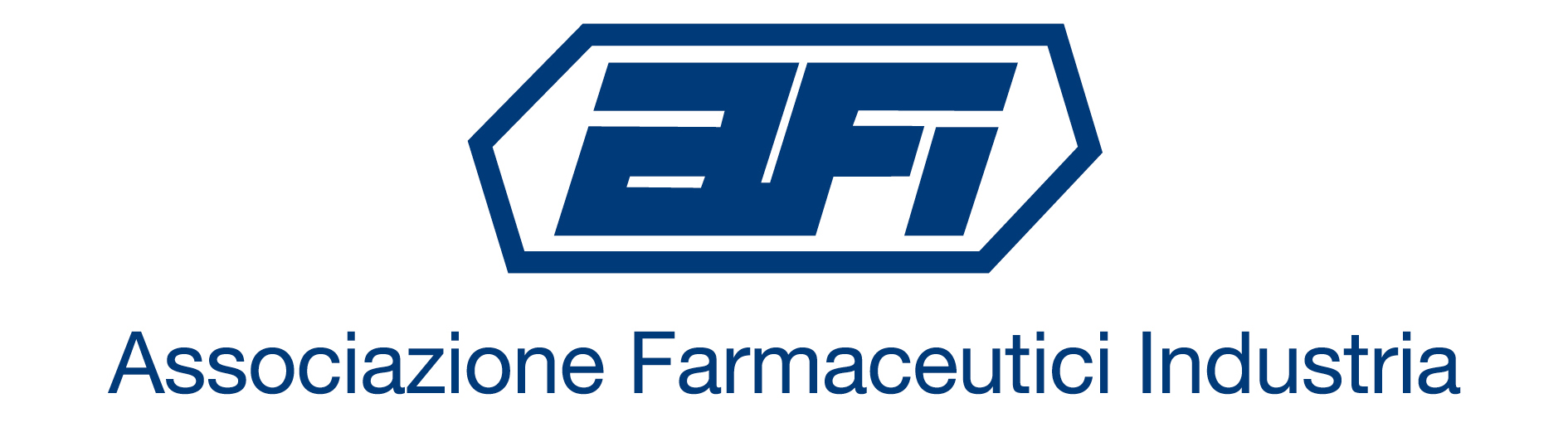 EU GMP – Parte I – Capitolo 5 (2014)

Production 
 General
 Prevention of cross-contamination in production
 Validation
 Starting Materials
 Processing operations : intermediate and bulk products
 Packaging Materials
 Packaging Operations
 Finished Products
 Rejected, Recovered and Returned Materials
 Product Shortage due to Manufacturing Constraints
18
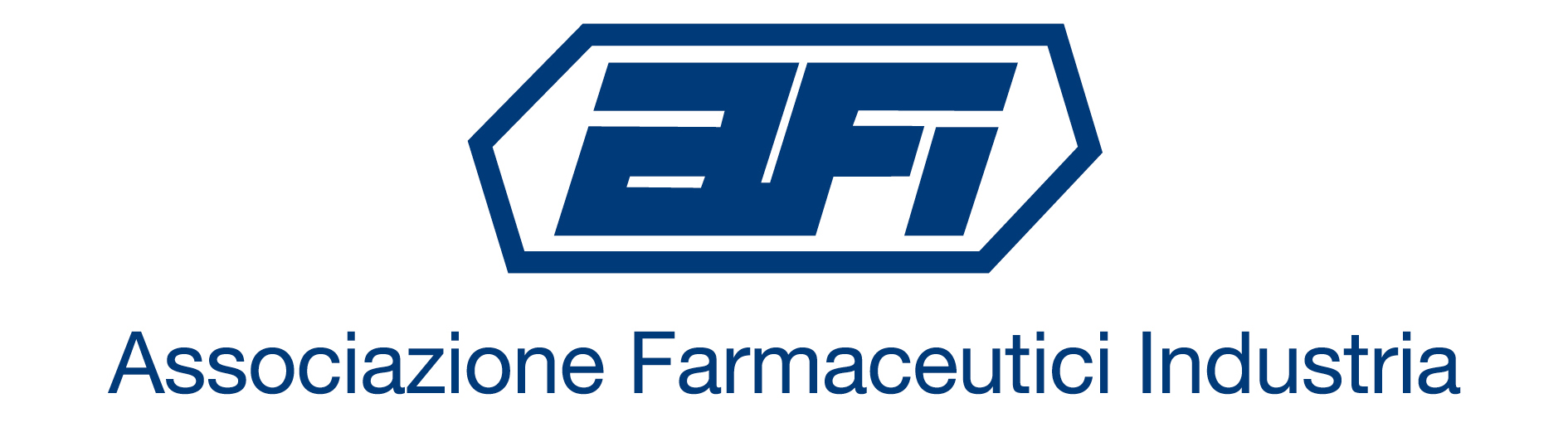 EU GMP – Parte I – Capitolo 6 (2014)
Quality Control 

General
Good Quality Control Laboratory Practice
Documentation
Sampling
Testing
On-going Stability Programme
Technical Transfer of Testing Methods
19
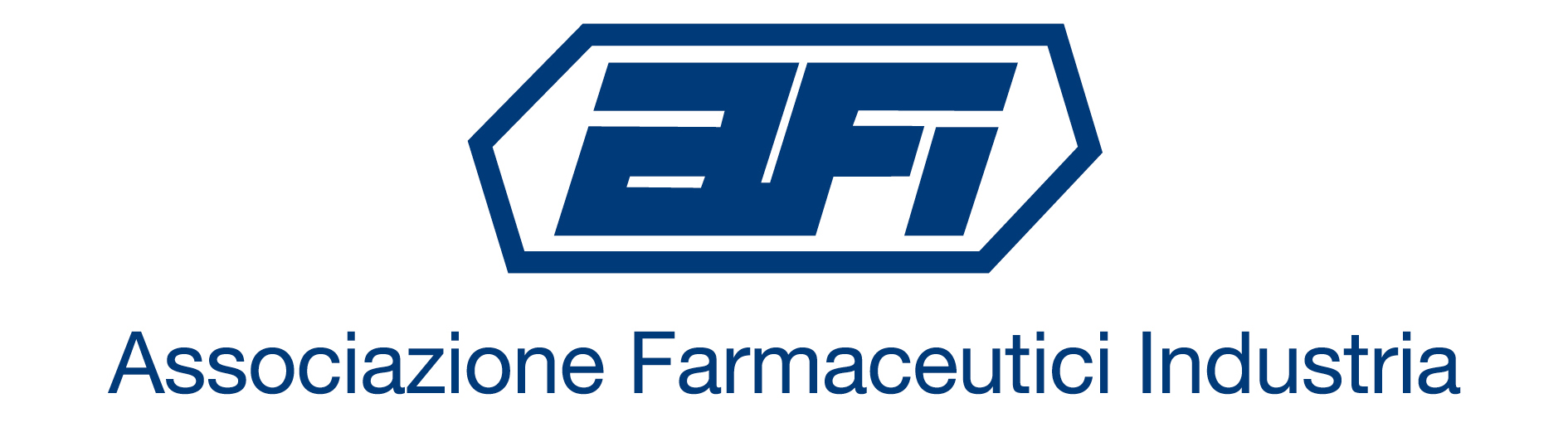 EU GMP – Parte I – Capitolo 7 (2013)
Outsourced Activities

 General
 Contract Giver
 Contract Acceptor
 Contract
20
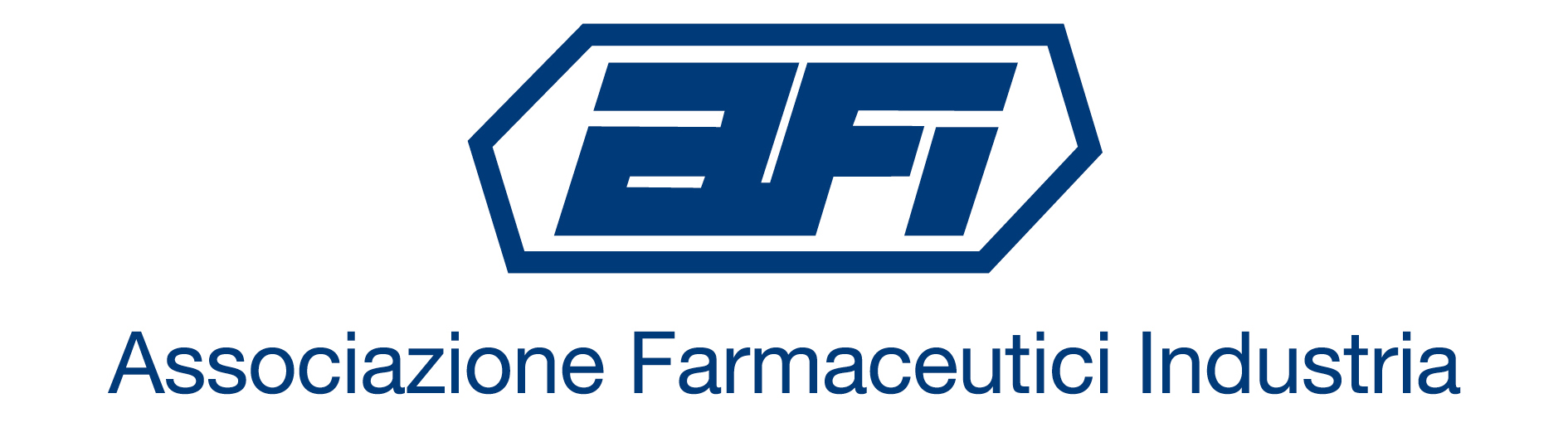 EU GMP – Parte I – Capitolo 8 (2014)
Complaints, Quality Defects and Product Recall 

 Personnel and Organization
 Procedures for handling and investigating complaints including possible quality defects 
 Investigation and Decision-making 
 Root Cause Analysis and Corrective and Preventative Actions 
 Product Recalls and other potential risk-reducing actions
21
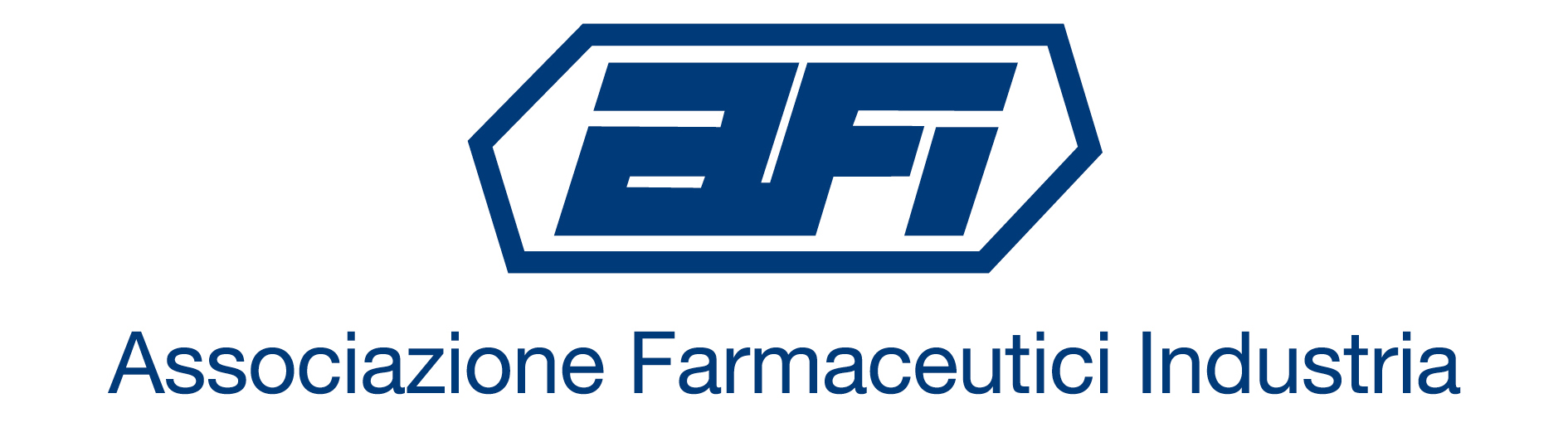 EU GMP – Parte I – Capitolo 9 (1989)
Self Inspection

Self inspections should be conducted in order to monitor the implementation and compliance with Good Manufacturing Practice principles and to propose necessary corrective measures.
22
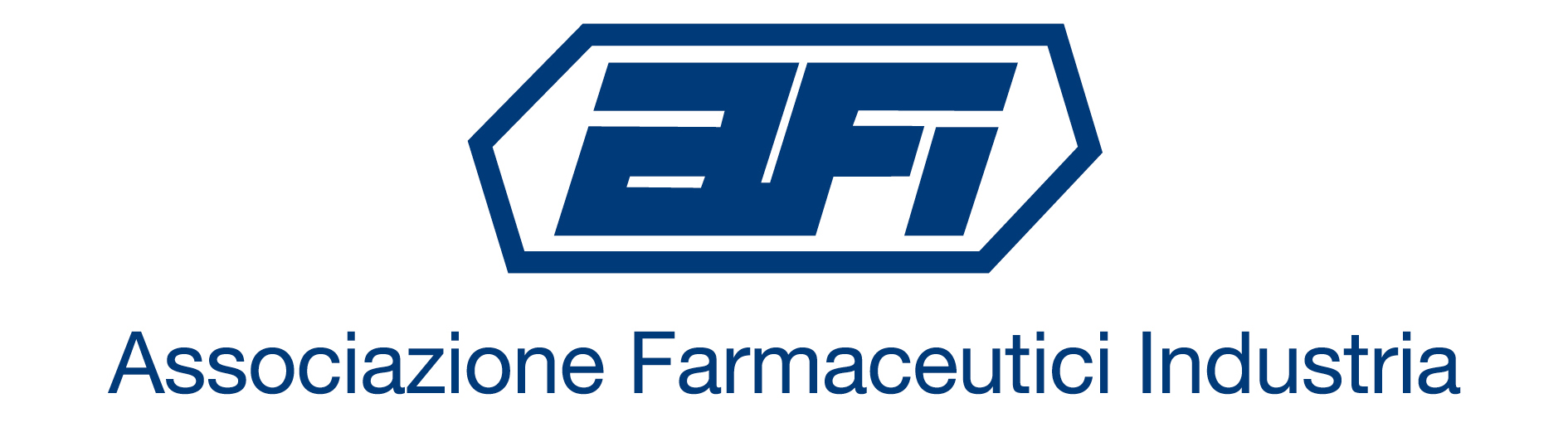 Normative e linee guida
EU GMP – Annexes (1)

Manufacture of Sterile Medicinal Products (2009) (in revisione)
Manufacture of Biological active substances and Medicinal Products for Human Use (2018)
Manufacture of Radiopharmaceuticals (2009)
Manufacture of Veterinary Medicinal Products other than Immunological Veterinary Products  (1991)
Manufacture of Immunological Veterinary Products (1991)
Manufacture of Medicinal Gases (2010) 
Manufacture of Herbal Medicinal Products (2009)
23
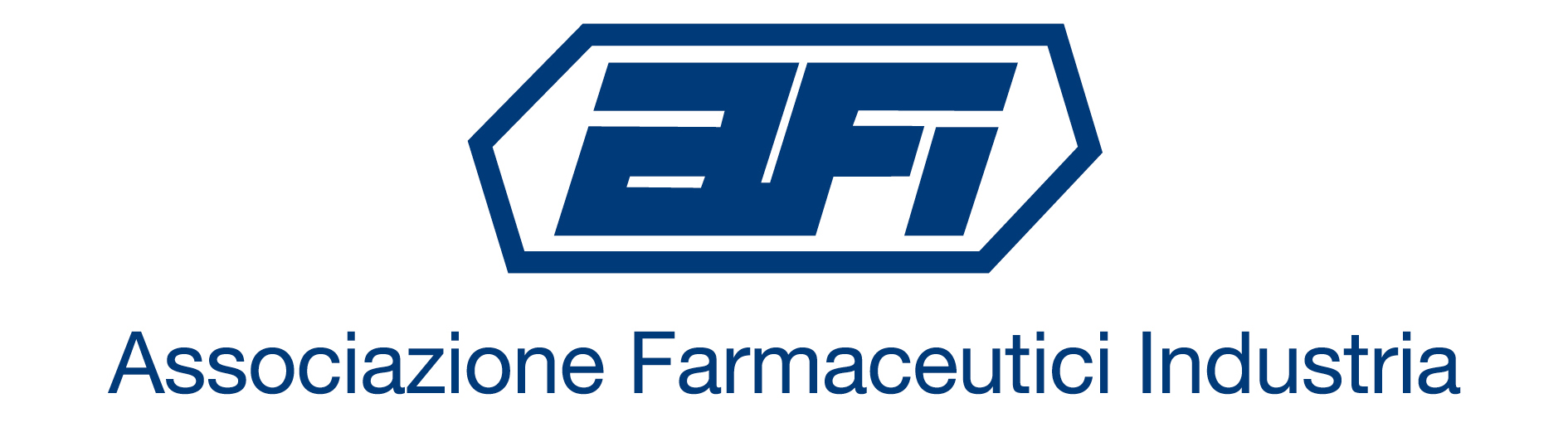 Normative e linee guida
EU GMP – Annexes (2)

Sampling of starting and packaging materials (1991)
Manufacture of liquids, creams and ointments (1991)
Manufacture of pressurised metered dose aerosol preparations for inhalation (1991)
Computerized Systems (2011)
Use of ionizing radiation in the manufacture of medicinal products (1991)
Investigational Medicinal Products (2010)
Manufacture of Medicinal Products Derived from Human Blood or Plasma (2011)
24
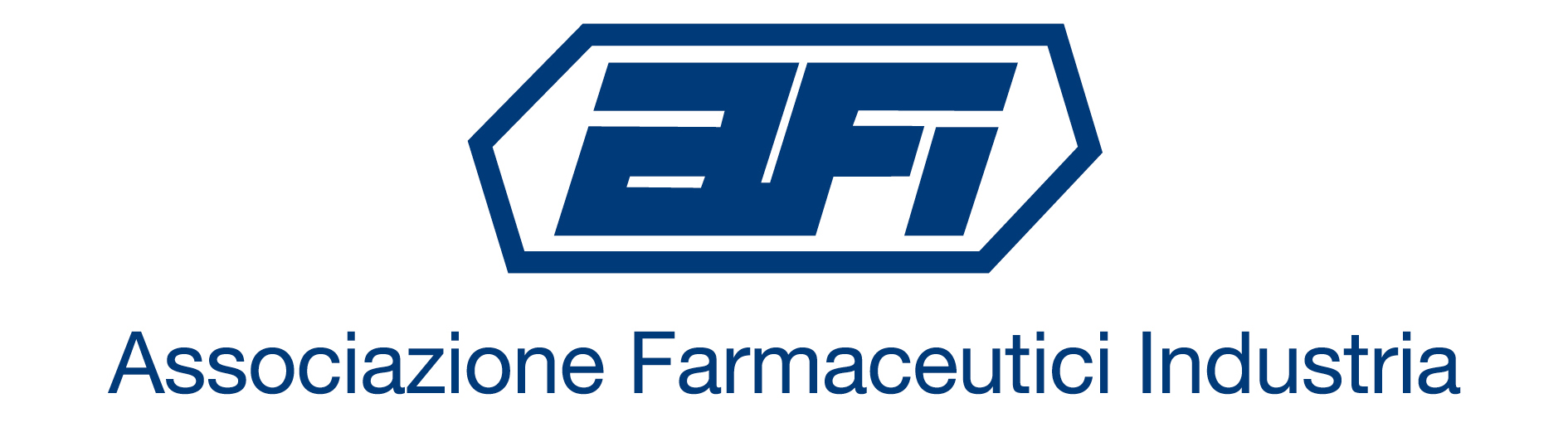 Normative e linee guida
EU GMP – Annexes (3)

Qualification and validation (2015) 
Certification by a Qualified Person and Batch Release (2015) 
Real Time Release Testing and Parametric Release (2018)
Reference and Retention Samples (2006)
25
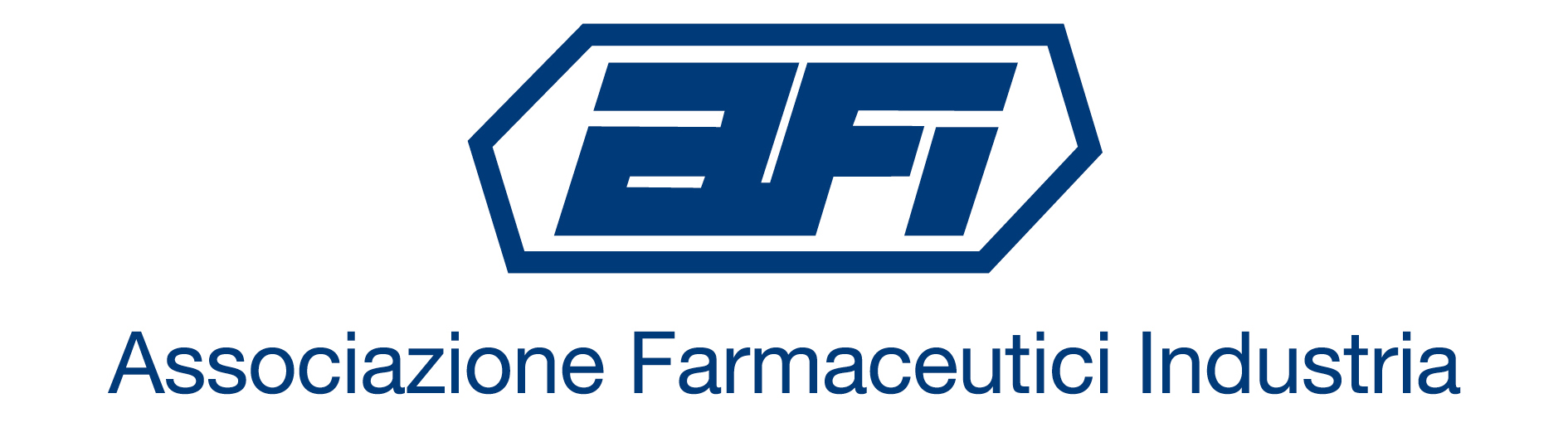 Obiettivi
Qualità di prodotti e servizi:
prodotti (principi attivi e medicinali)
servizi (distribuzione, farmacovigilanza, gestione reclami, informazione scientifica)
 Soddisfazione del Cliente:
Pazienti
Medici e Operatori Sanitari
Farmacie
Ospedali e Case di Cura
Grossisti e Distributori
Altre aziende farmaceutiche (principi attivi e contract manufacturing)
Autorità Sanitarie e Regolatorie
26
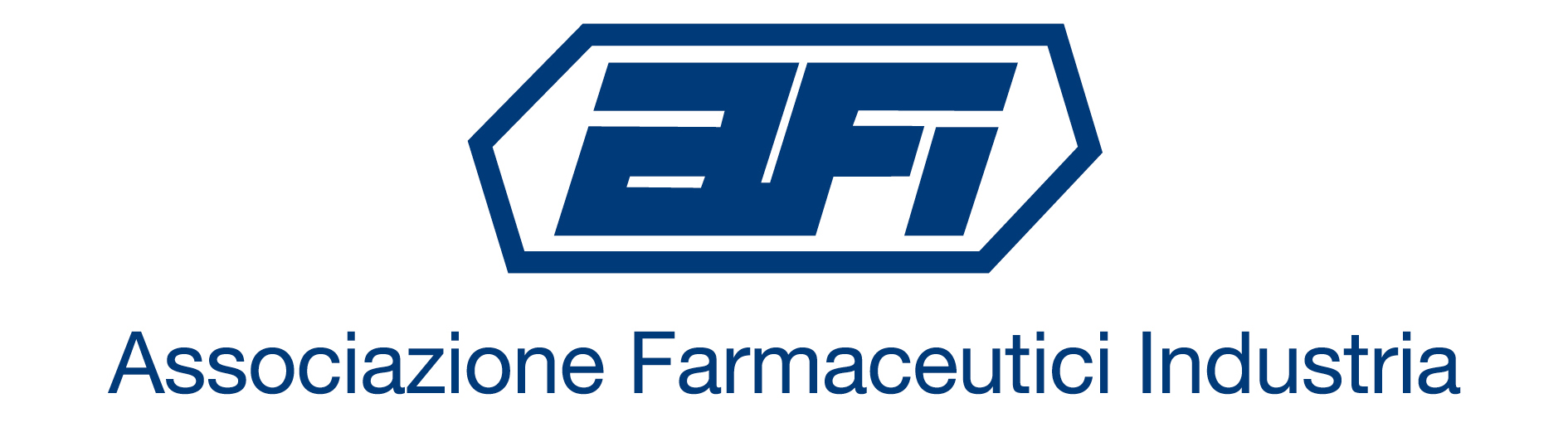 Obiettivi
Miglioramento continuo:
Efficacia (capacità di fornire il prodotto o il servizio richiesto)
Efficienza (costi e sostenibilità)
Qualità (livello di qualità / difettosità dei prodotti o servizi)

Deve essere messo in atto un sistema per misurare e monitorare il miglioramento continuo  indicatori di prestazione (performance indicators)
27
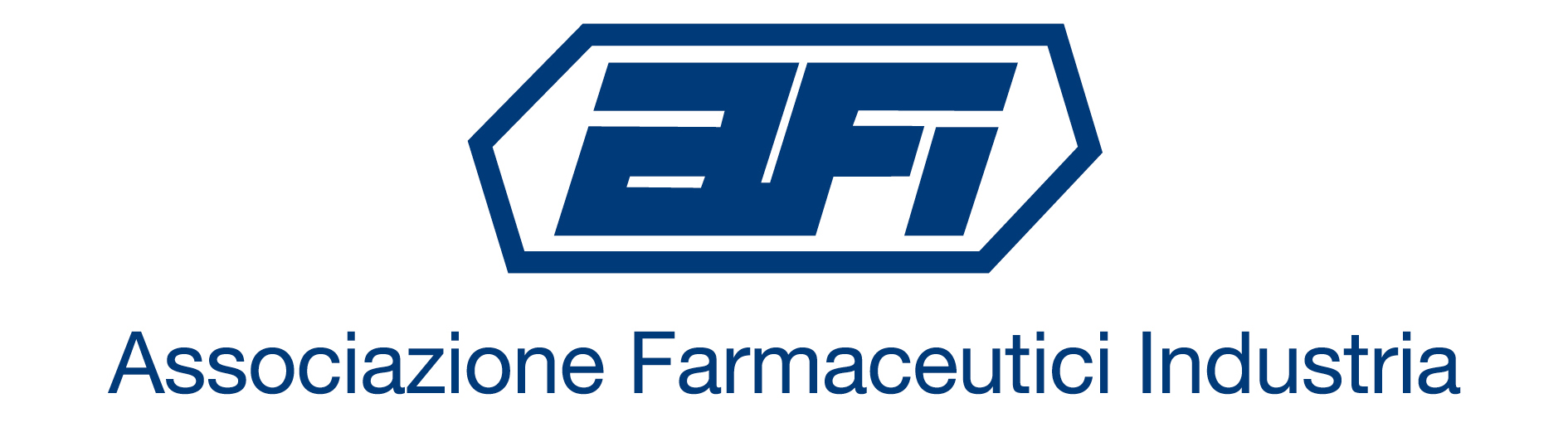 Elementi
Responsabilità e coinvolgimento del management

Gestione delle risorse

Attività produttive (Prodotti e Servizi)

Controllo e Monitoraggio
28
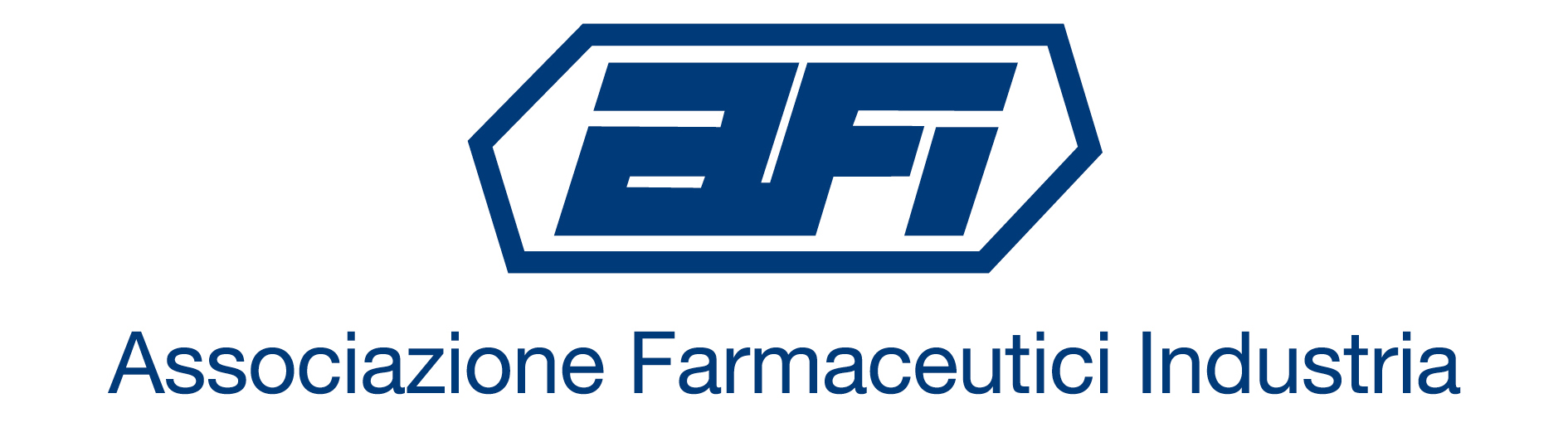 Elementi
Responsabilità e coinvolgimento del management
Sponsorizzazione e supporto al Sistema di Qualità (allineamento del Sistema Qualità ai piani strategici e agli obiettivi economici dell’azienda)
Il senior management deve essere coinvolto nella definizione e nella gestione del Sistema di Qualità :
Ruoli e organizzazione
Obiettivi di miglioramento
Revisione periodica della efficacia ed efficienza del Sistema
Revisione periodica degli indicatori di qualità, delle non conformità e dei problemi di qualità significativi, risultati degli audit interni e delle ispezioni di Autorità e Clienti
Il senior management deve assicurare le risorse necessarie per la gestione e il funzionamento del Sistema di Qualità
29
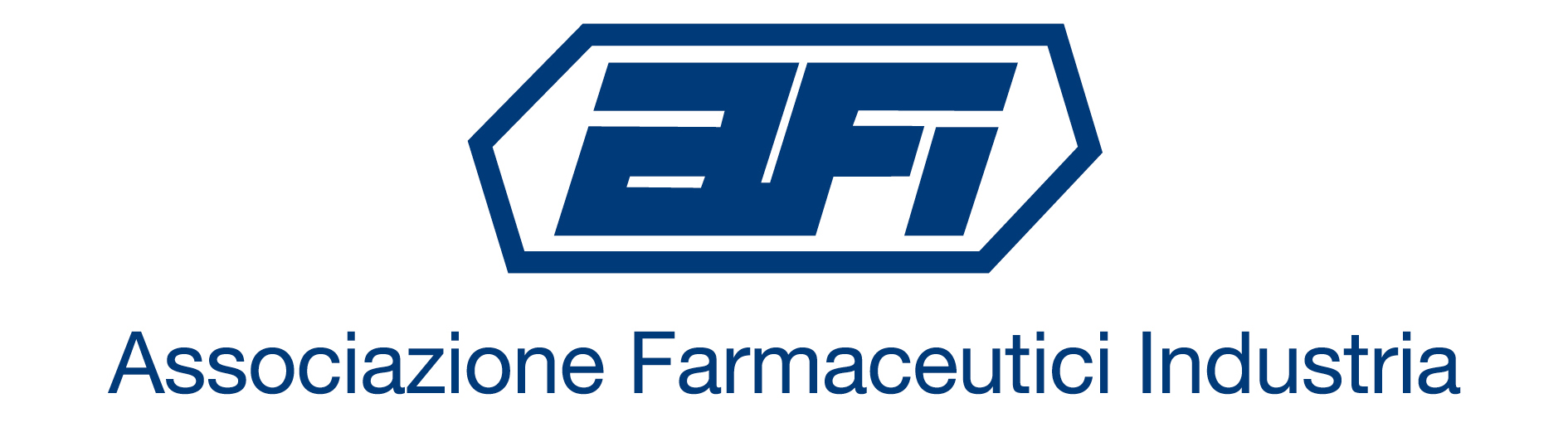 Responsabilità e coinvolgimento del management
Una revisione periodica da parte del management (Management Review) del Sistema di Qualità deve essere effettuata per:
verificare la qualità di prodotti, servizi e processi
verificare l’efficacia e l’efficienza del Sistema di Qualità
Elementi
30
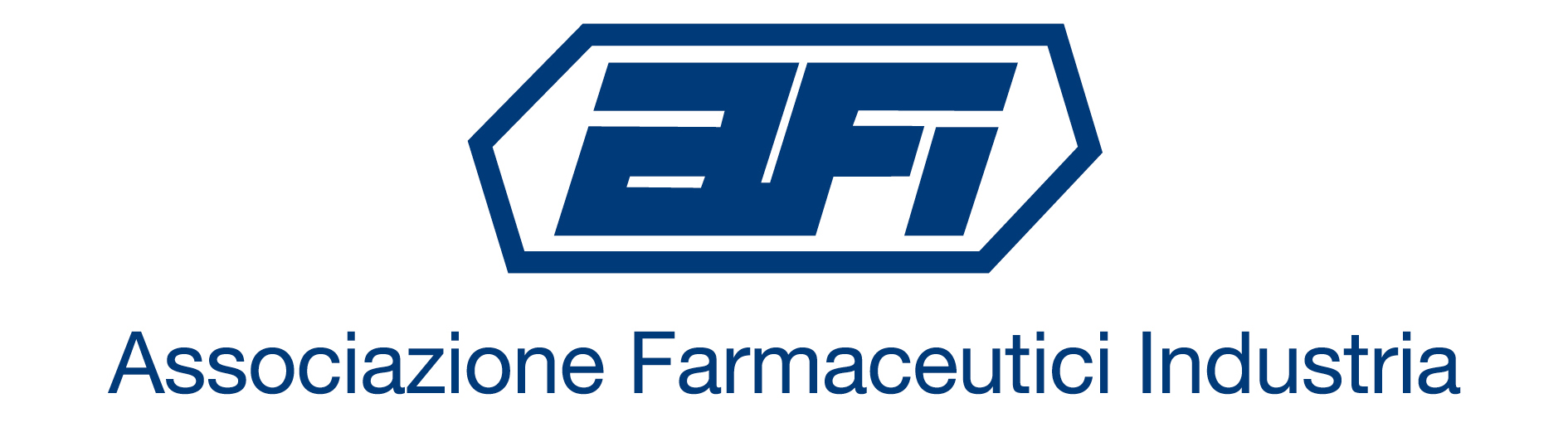 Elementi
Gestione delle Risorse 
Risorse
Personale (addestramento, qualificazione, motivazione)
Apparecchiature e locali (progettazione, taratura, qualificazione, manutenzione pulizia)
Prodotti (formulazioni, processi)
Materiali (fornitori, specifiche di qualità)
Documentazione, metodi e specifiche di qualità
Conoscenze tecnologiche e scientifiche
Risorse economiche
31
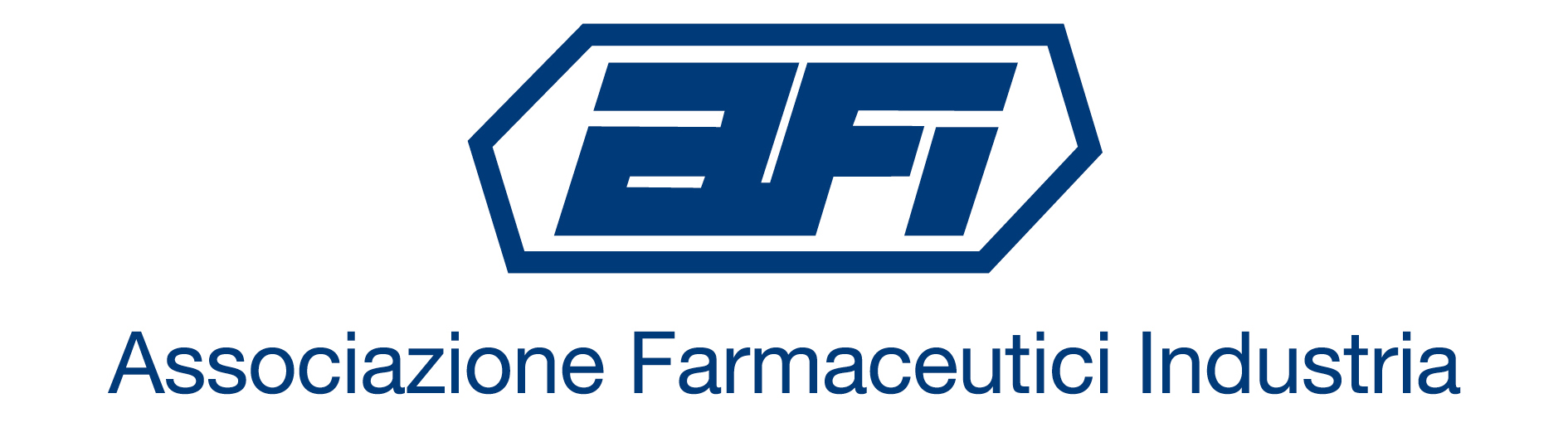 Elementi
Gestione delle Risorse
Outsourcing
Le risorse possono essere identificate all’esterno dell’azienda (fornitori di servizi, produzione e analisi conto terzi, lavoro interinale, etc. )
L’azienda mantiene la responsabilità delle attività affidate a terzi (svolte all’interno o all’esterno dell’azienda)
Le attività affidate a terzi devono essere regolate da contratti e/o accordi di qualità
32
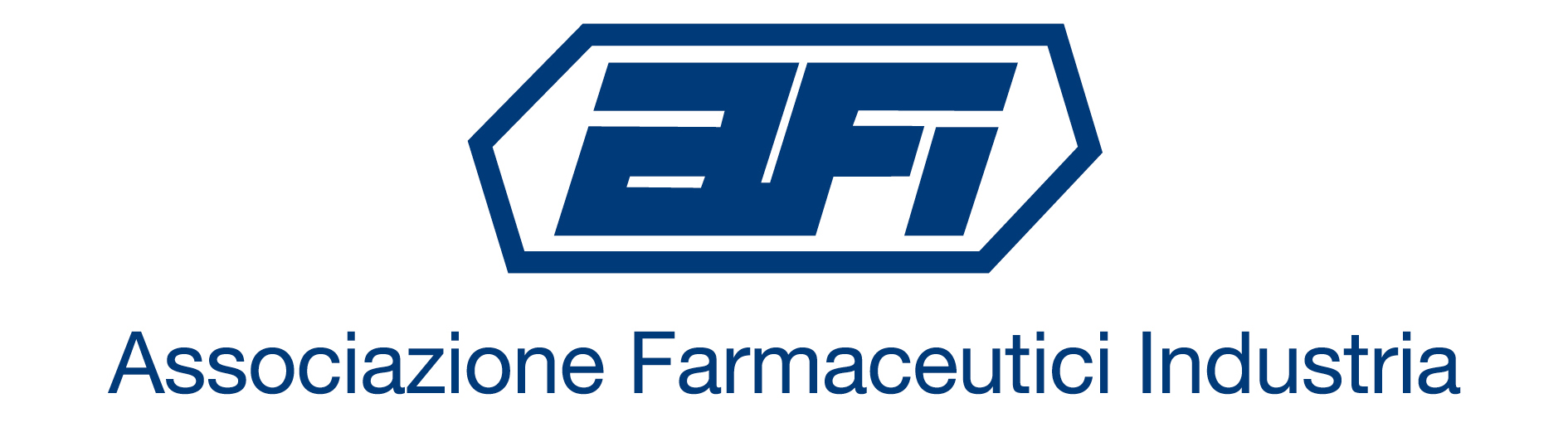 Attività produttive
Progettazione e sviluppo di prodotti e processi
Definizione di Design Space e Control Strategy
Controllo dei materiali (principi attivi, eccipienti, materiali ausiliari, materiali di confezionamento, materiali di imballaggio)
Svolgimento e monitoraggio dei processi produttivi (convalida, controlli in processo, controllo dei parametri critici di processo, registrazione e revisione dei dati processo)
Gestione di non conformità / deviazioni
Gestione delle modifiche
Elementi
33
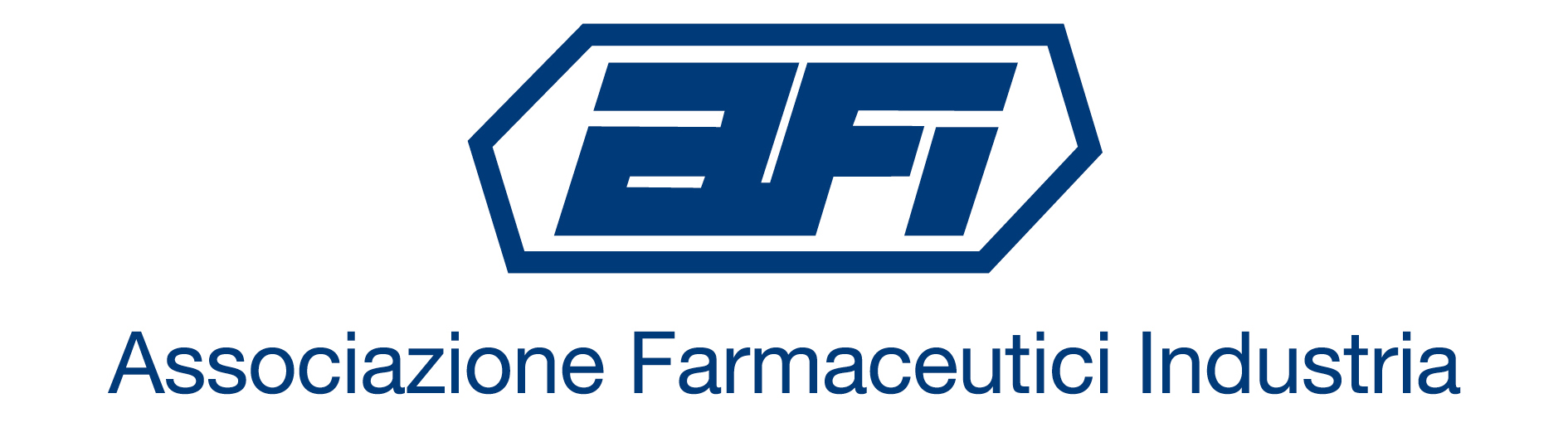 Elementi
Controllo e Monitoraggio
Analisi dei dati (analisi di tendenza, Product Quality Review, revisione del Design Space e della Control Strategy)
Audit interni
Analisi e valutazione dei rischi
Azioni correttive
Azioni preventive
34
Organizzazione - Personale
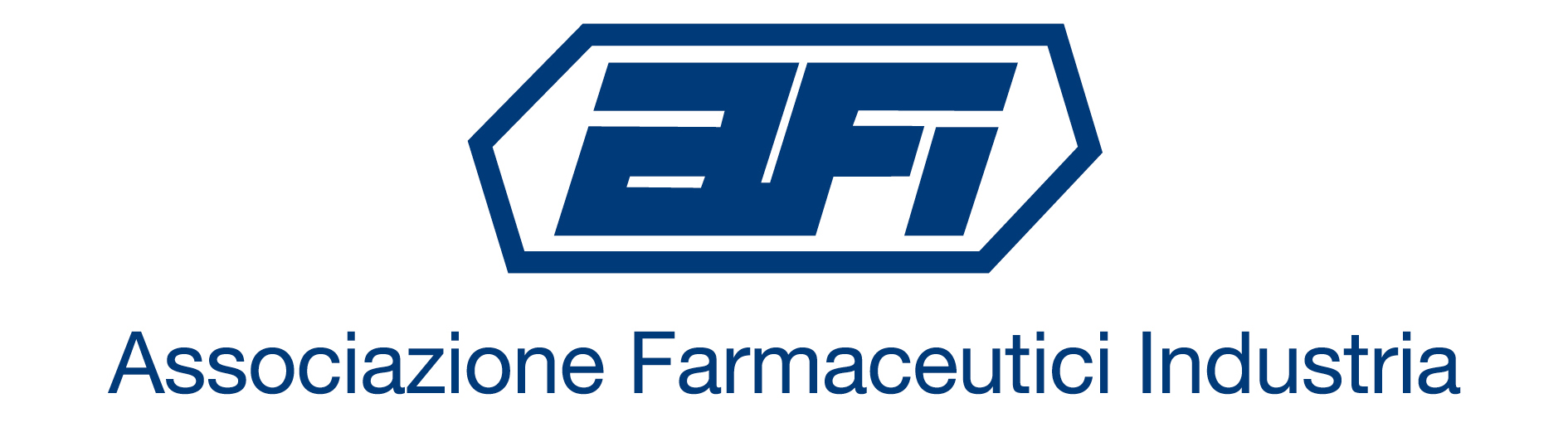 Funzioni fondamentali
Persona Qualificata
Assicurazione Qualità
Controllo Qualità
Produzione / Operations
Acquisti
Logistica / Distribuzione
Ingegneria
Manutenzione
Convalide (tarature, qualifiche, convalida sistemi computerizzati, processi e procedure di pulizia)
Sviluppo (analitico, tecnologico, di processo)
Affari regolatori (azienda, officina farmaceutica)
35
Organizzazione - Personale
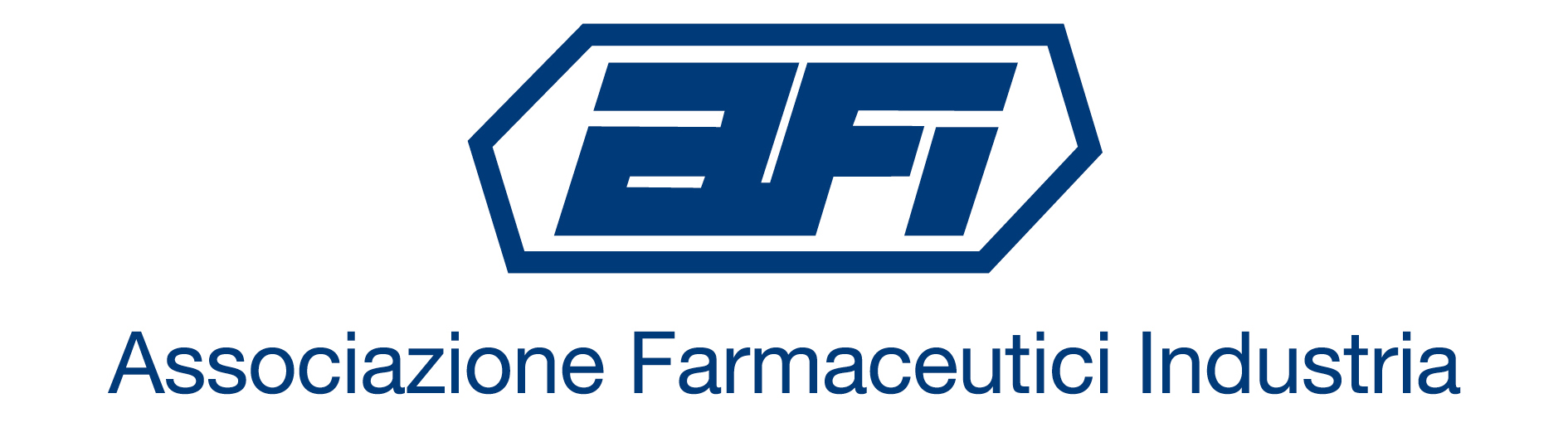 Funzioni fondamentali
Assicurazione Qualità
Gestione del Sistema Qualità e supervisione su tutte le attività GMP
Gestione della documentazione
Audit interni ed esterni (a fornitori)
Gestione reclami
Gestione delle non conformità (deviazioni & indagini)
Gestione CAPA (azioni correttive e preventive)
Addestramento generale sulle GMP
Revisione batch records (per certificazione lotto)
Product Quality Reviews
36
Organizzazione - Personale
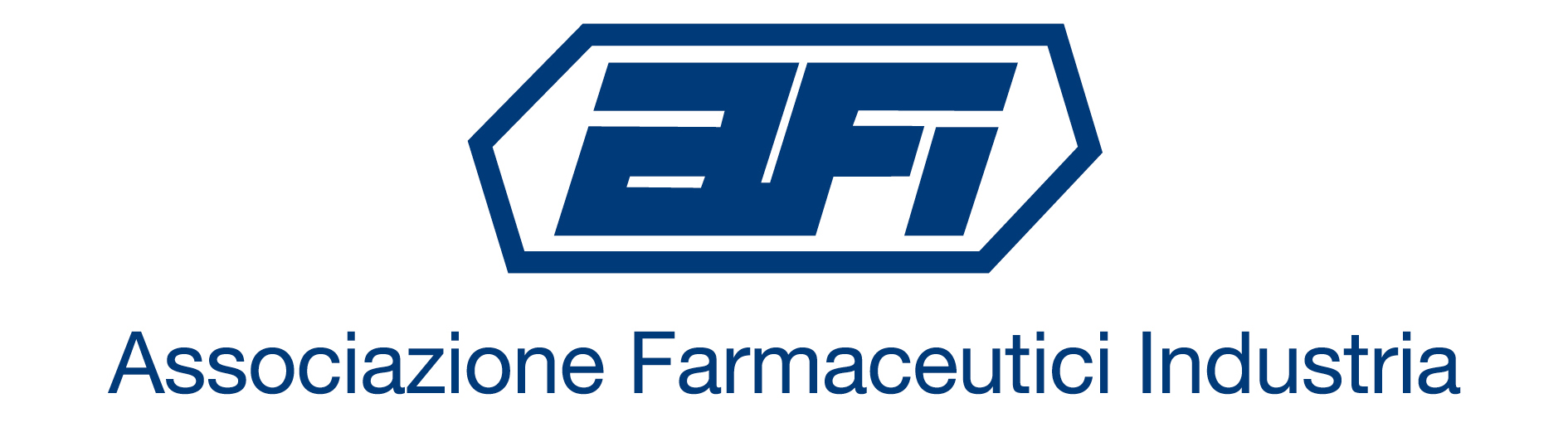 Funzioni fondamentali
Persona Qualificata
Assicurazione delle produzione e distribuzione di principi attivi e medicinali in accordo alle GMP e alla Autorizzazione alla Commercializzazione
Certificazione dei lotti (principi attivi o medicinali) e rilascio sul mercato
Informazione all’Autorità Sanitaria / Regolatoria competente relativamente a ogni significativo difetto o problema di qualità dei prodotti sul mercato
37
Organizzazione - Personale
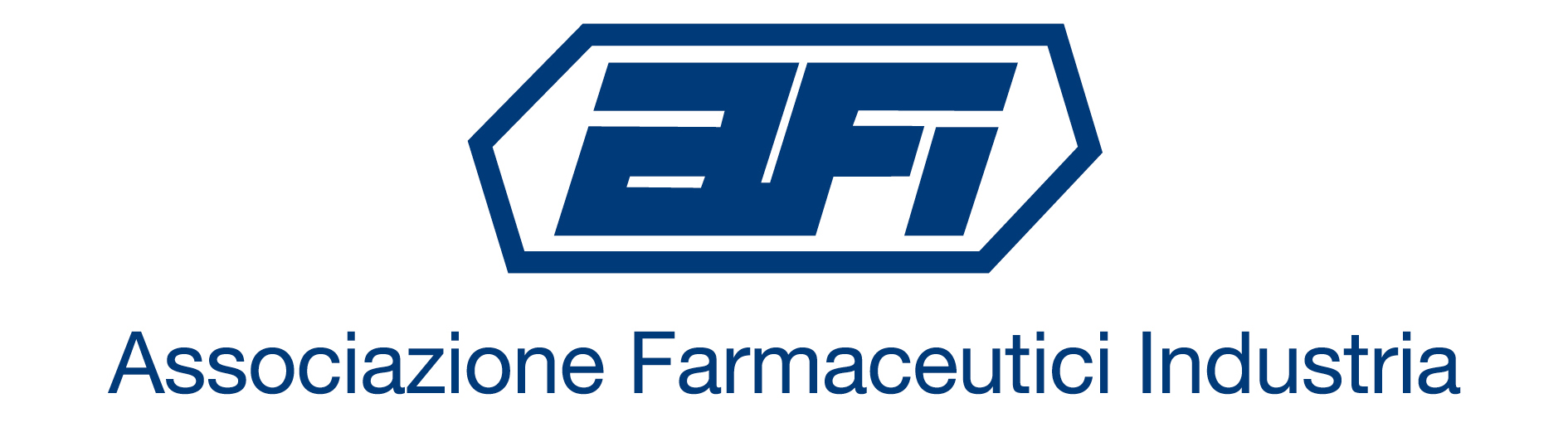 Funzioni fondamentali
Controllo Qualità 
Campionamenti (piani, esecuzione)
Test analitici 
Convalida dei metodi analitici
Approvazione di materie prime, materiali di confezionamento, intermedi, prodotti sfusi e prodotti finiti
Controlli in processo 
Monitoraggio dei fluidi di servizio (acqua, aria compressa, azoto)
Controlli e monitoraggi ambientali
Analisi di tendenza dei risultati analitici
Studi di stabilità
38
Documentazione
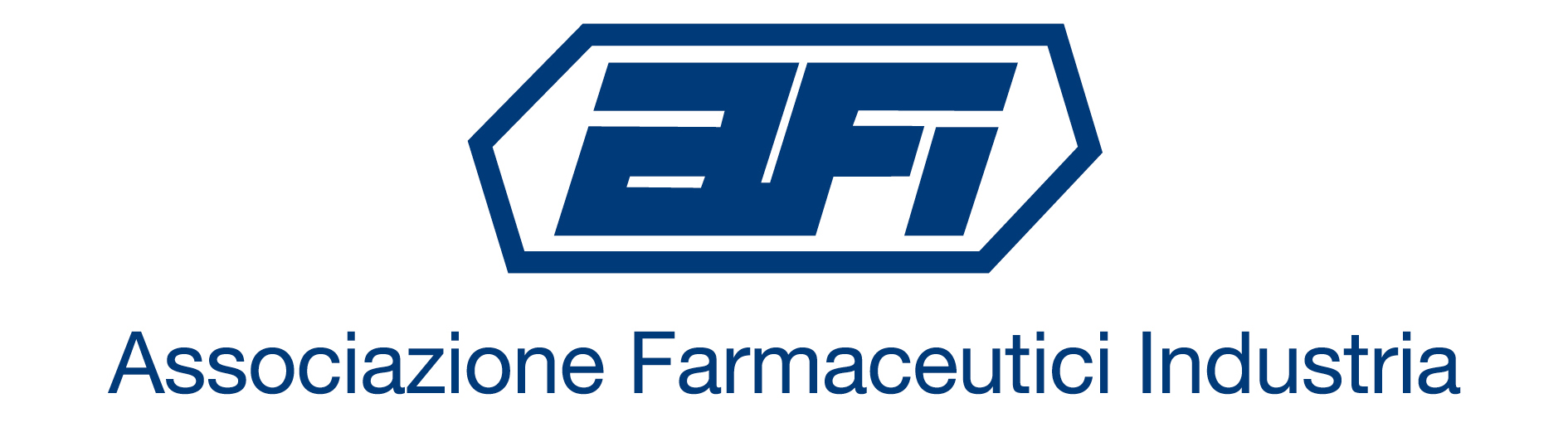 Funzione della Documentazione
Registrazione delle attività secondo GMP e Autorizzazione alla Commercializzazione (es: in caso di ispezione delle Autorità)
Descrizione (es : per terze parti) del sistema aziendale di implementazione delle GMP e del Sistema di Qualità
Mezzo per la formazione e addestramento del personale
Assicurazione di uniformità di comportamento e di interpretazione delle GMP all’interno dell’azienda
Istruzioni operative dettagliate per evitare errori, difetti di prodotto / servizio e per assicurare la riproducibilità delle attività
39
Documentazione
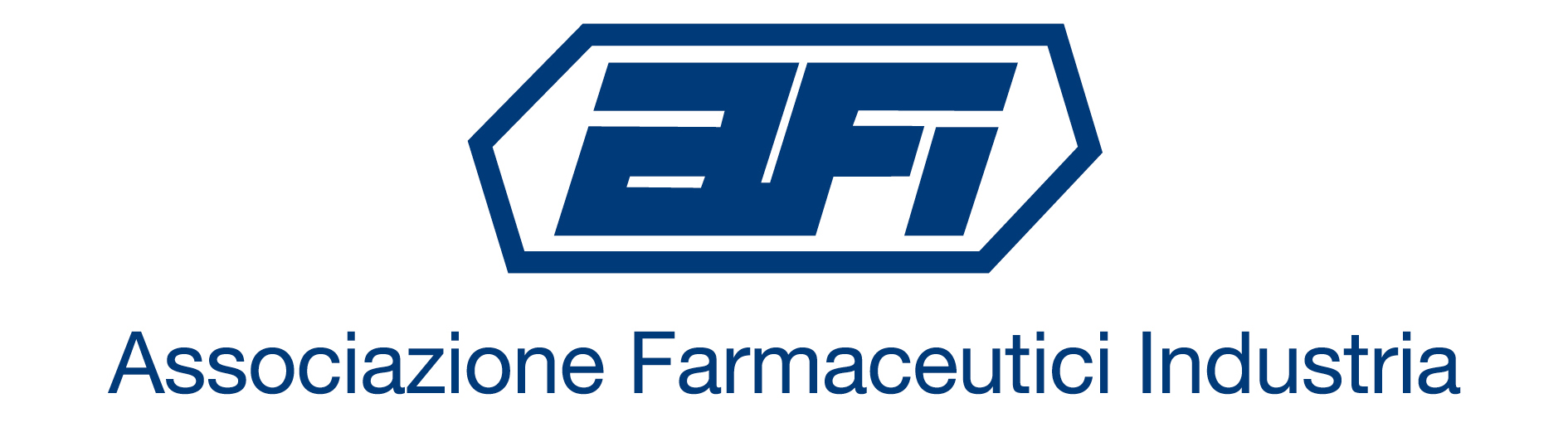 Tipologia di Documentazione
Origine / Fonte :
Esterna (autorità, associazioni, clienti, casa madre, fornitori, ecc. )
Interna
Livello gerarchico / contenuto:
Politiche, Direttive, Linee guida
Procedure
Istruzioni (inclusi moduli, check list, registri)
Registrazioni / rapporti
40
Documentazione
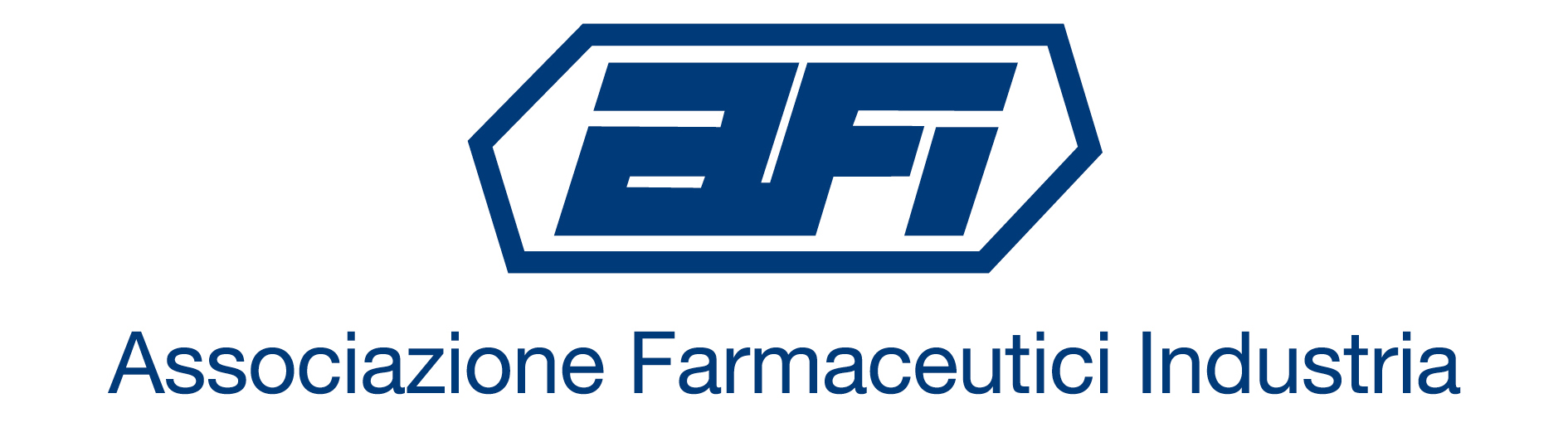 Requisiti GMP per la Documentazione
Contenuto / Lingua e Stile (deve essere idoneo allo scopo a alla popolazione utente)
Aggiornamento / Revisione (devono essere assicurate le necessarie modifiche; revisione periodica)
Approvazione (dalla funzione responsabile dell’attività / processo e dalla funzione Qualità) 
Distribuzione e addestramento (a tutte le parti coinvolte)
Archiviazione / conservazione (di documenti in vigore e obsoleti)
Compilazione delle registrazioni (leggibili, accurate, contemporanee, originali, attribuibili, correzioni fatte in modo “GMP”)
Questi requisiti sono validi anche per la documentazione non cartacea ! (file elettronici, fotografie, video, ecc)
41
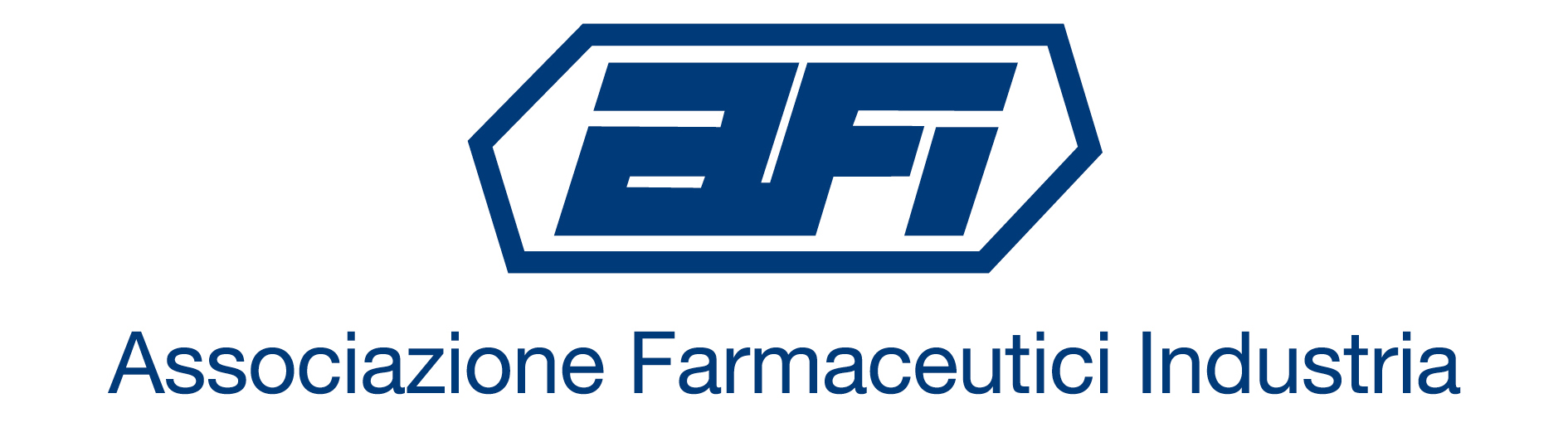 Non - conformità
Prevenzione delle non conformità

La moderna interpretazione delle GMP richiede la prevenzione delle non conformità di prodotto e processo
La prevenzione è preferita alla gestione delle non conformità poiché più etica (più sicura per i pazienti) e più economica 
I moderni sistemi di qualità sono progettati per prevenire il più possibile le non conformità ma devono comunque assicurare la gestione degli inevitabili difetti di prodotto e delle deviazioni di processo
42
Non - conformità
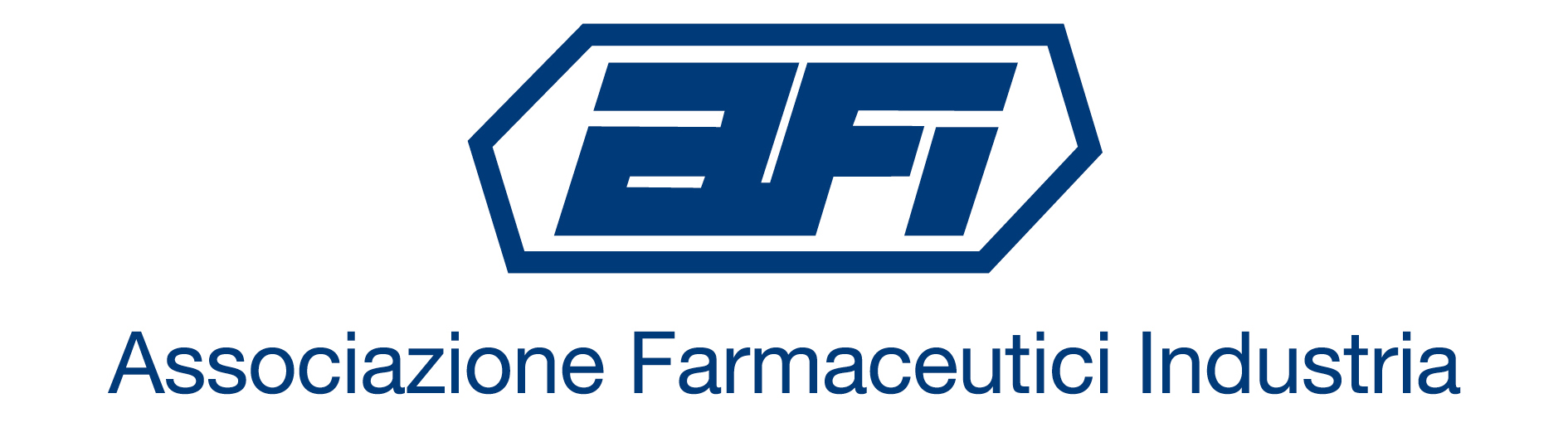 Mezzi e sistemi di prevenzione

Sviluppo prodotto / processo
Documentazione
Selezione e addestramento del personale
Progettazione, test e qualifica / convalida di apparecchiature e processi 
Manutenzione di sistemi, locali e apparecchiature
Selezione e controllo fornitori di materiali e servizi
Audit interni ed esterni 
Azioni preventive
Gestione delle modifiche
Gestione dei rischi
43
Non - conformità
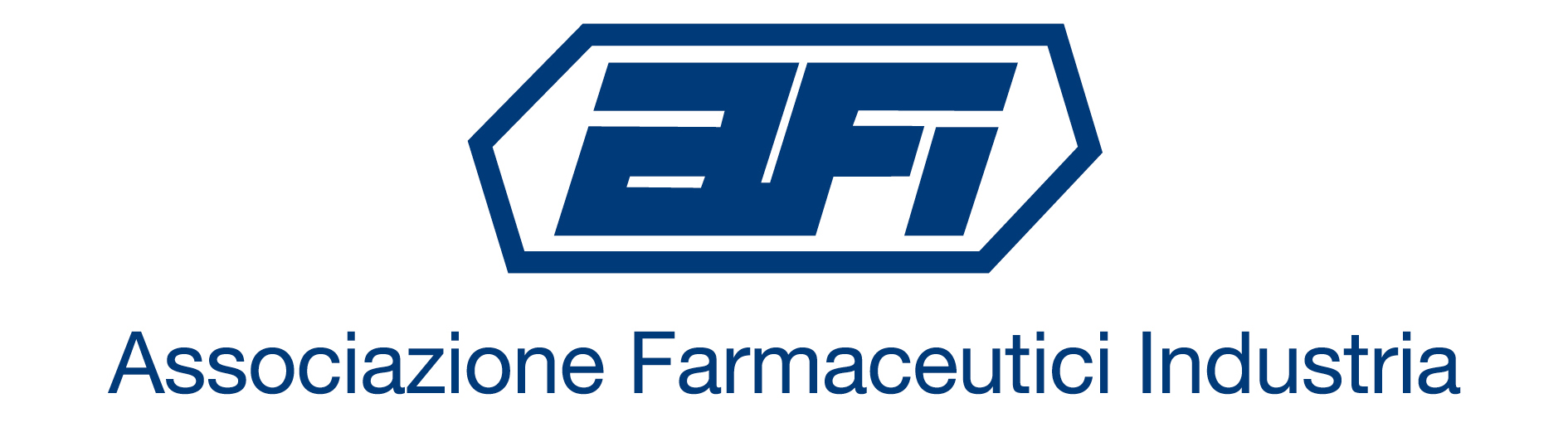 Gestione delle non conformità
L’accadere di non conformità (difetti di prodotto o di processo, difetti nei servizi, non conformità regolatorie) è inevitabile
L’azienda deve essere pronta a gestire le non conformità in modo tempestivo ed efficace
Un sistema idoneo ed efficace per identificare e registrare le non conformità e per la comunicazione alle persone responsabili (escalation process) deve essere in atto e periodicamente verificato
L’addestramento delle persone coinvolte, a livelli differenti, nella gestione delle non conformità e sulle possibili conseguenze sui pazienti deve essere assicurato
44
Non - conformità
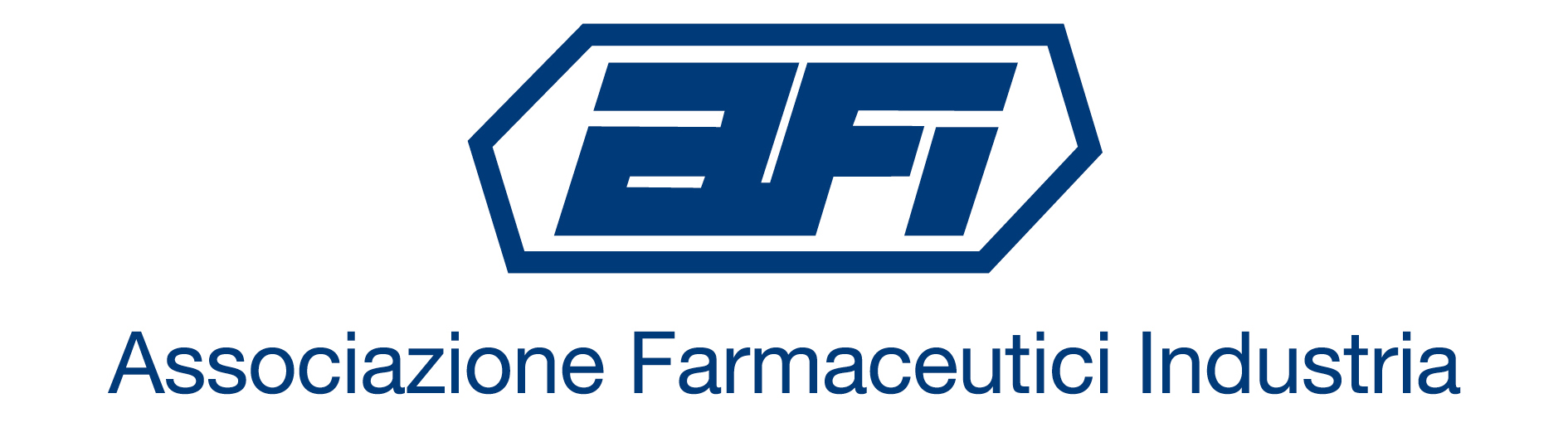 Mezzi e sistemi di gestione non conformità
Deviazioni  (correlate o no al prodotto)
Riparazione (di apparecchiature e strumenti)
Reclami (tecnici e medici)
Respinti 
Rilavorazioni, riconfezionamenti, ricontrolli
Resi (dovuti a difetti di qualità)
Blocco distribuzione / Richiamo lotto / prodotto
Azioni correttive
45
Non - conformità
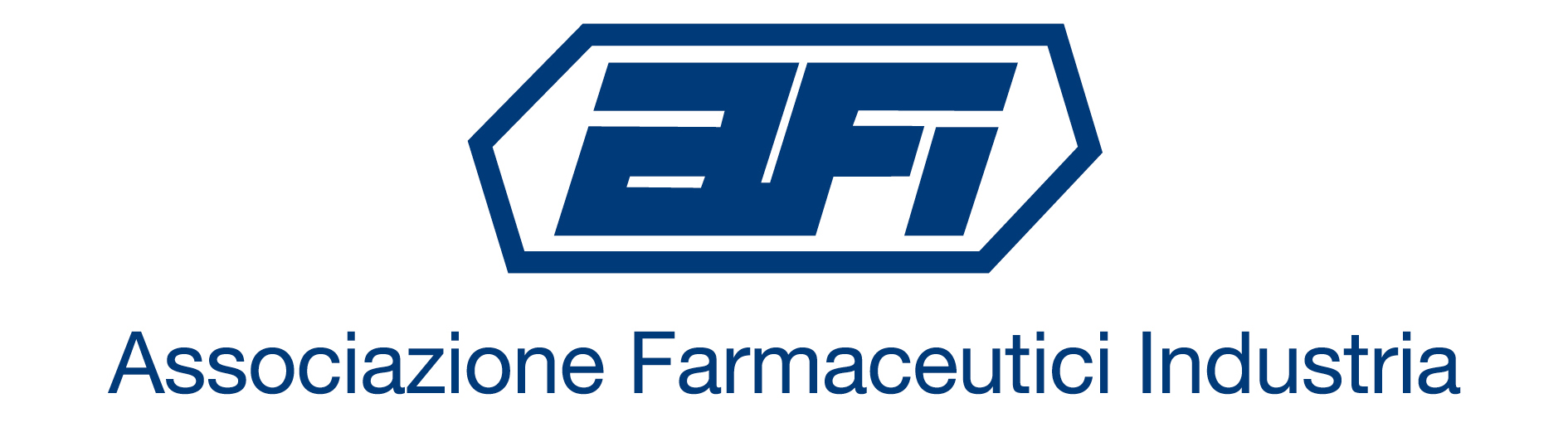 Gestione non conformità: procedura
Ogni non conformità deve essere:
Immediatamente gestita e corretta (se possibile)
Valutata per l’impatto sulla qualità dei lotti / prodotti coinvolti
Tempestivamente comunicata alle persone responsabili in azienda e, se applicabile, alle Autorità Sanitarie / Regolatorie
Indagata per identificarne la causa e per rimuoverla (con una adatta azione correttiva)
Registrata con tutte le azioni e decisioni conseguenti per assicurare la tracciabilità (correzioni, indagini, decisioni, azioni correttive)
Valutata periodicamente insieme alle altre non conformità (per identificare eventuali tendenze o ricorrenze)
46
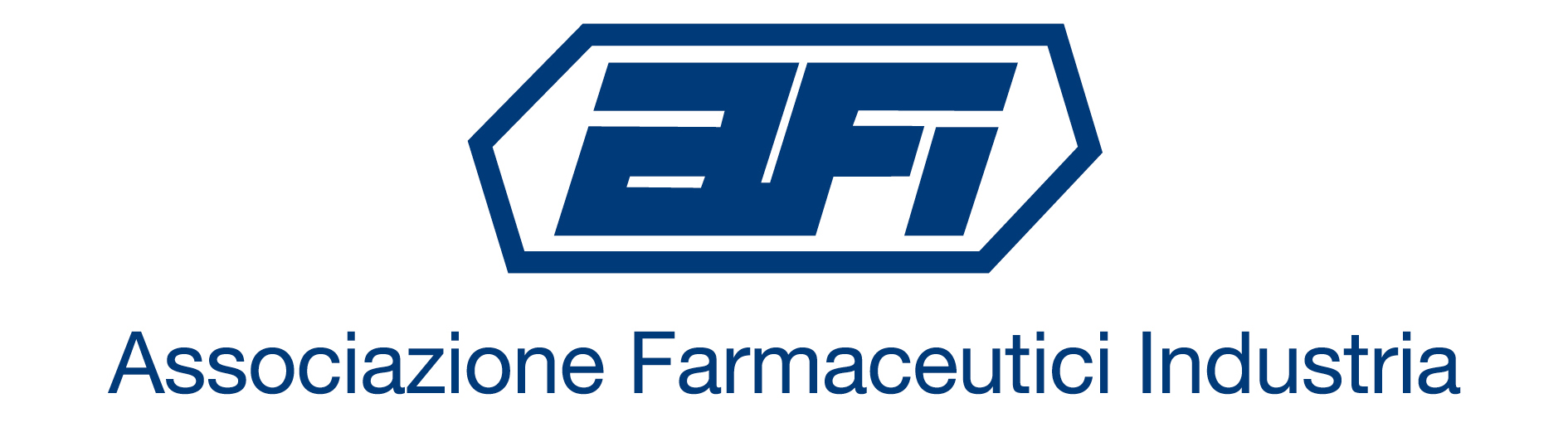 Product Quality Review (Processi e Prodotti)
Quality Management Review (Sistema di Qualità Farmaceutico)
Indicatori di Performance (Processi, Prodotti e Sistema di Qualità Farmaceutico)
Monitoraggio della Qualità
47
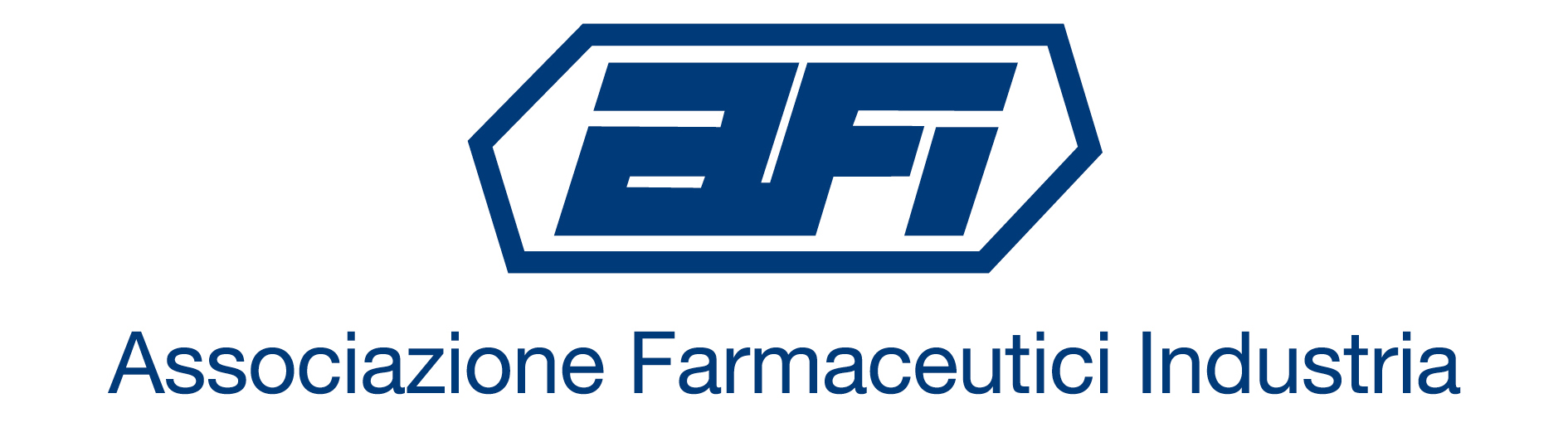 Monitoraggio della Qualità
Product Quality Review (EU GMP, capitolo 1.5)
Revisione annuale dei risultati di (per ogni API o medicinale):

Materiali di partenza e di confezionamento
Controlli in processo e sul prodotto finito
Lotti respinti, rilavorati, riconfezionati, ricontrollati 
Deviazioni significative e risultato delle indagini
Modifiche (composizione, processo, metodi analitici e specifiche)
Variazioni alla Autorizzazione alla Commercializzazione
48
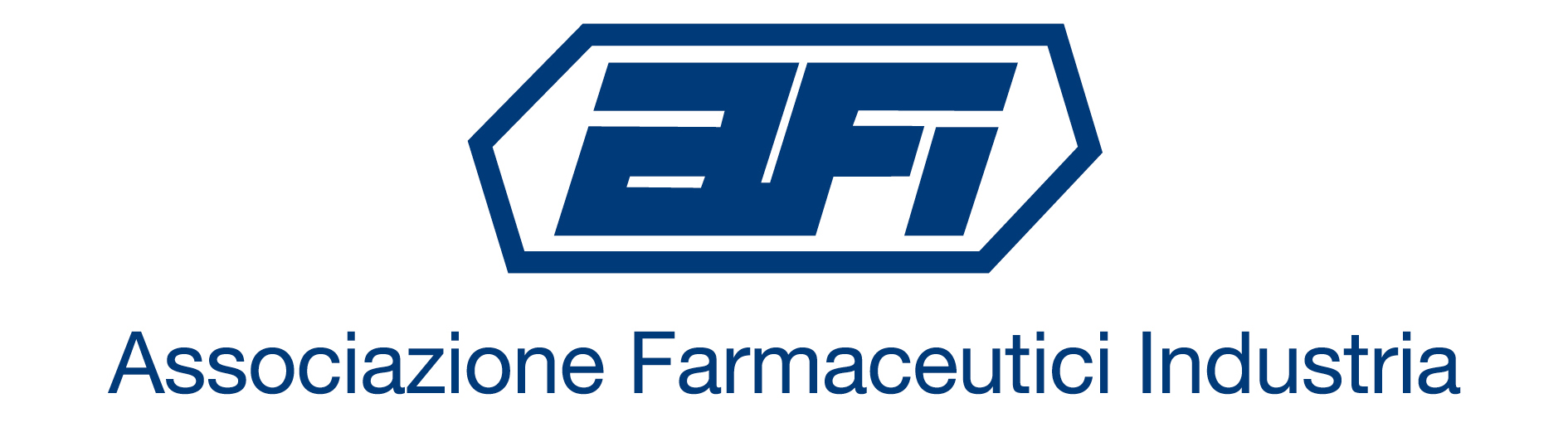 Monitoraggio della Qualità
Product Quality Review (EU GMP, capitolo 1.5)
Revisione annuale dei risultati di (per ogni API o medicinale):

Studi di Stabilità
Resi, reclami e richiami
Azioni correttive
Impegni post-marketing con le Autorità
Qualifica di apparecchiature e sistemi
Contratti / accordi di qualità con terze parti
49
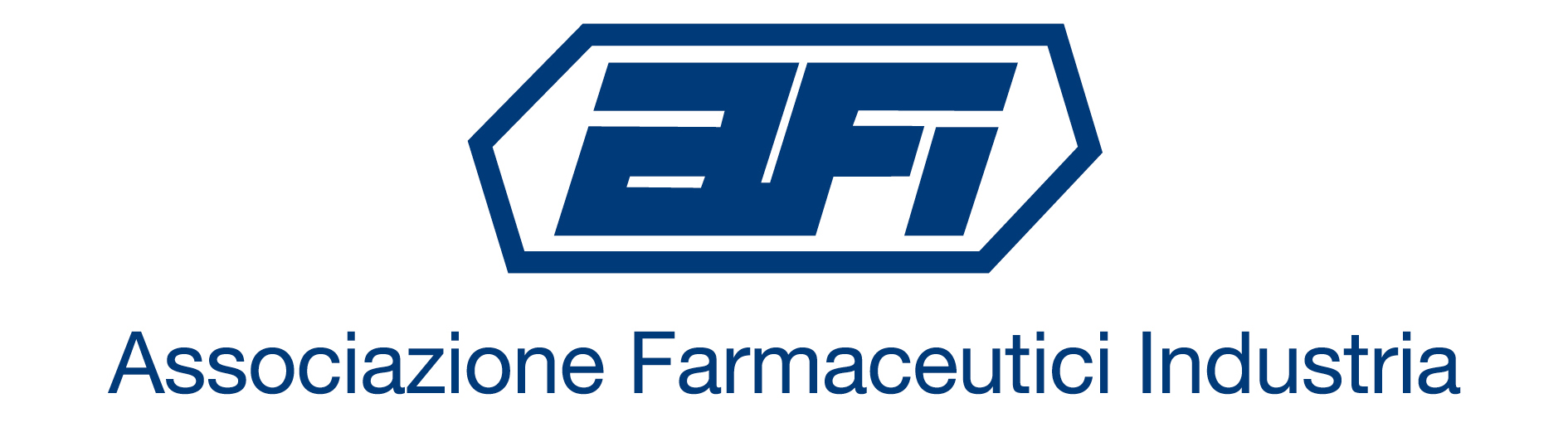 Monitoraggio della Qualità
Product Quality Review (EU GMP, capitolo 1.5)
Risultati :

Identificazione tendenze (trends, shifts)
Process capability analysis
Identificazione di ricorrenze (deviazioni, reclami, difetti)
Valutazione efficacia di azioni correttive e preventive
Definizione di nuove azioni correttive e preventive
Avvio di modifiche o piani di miglioramento
50
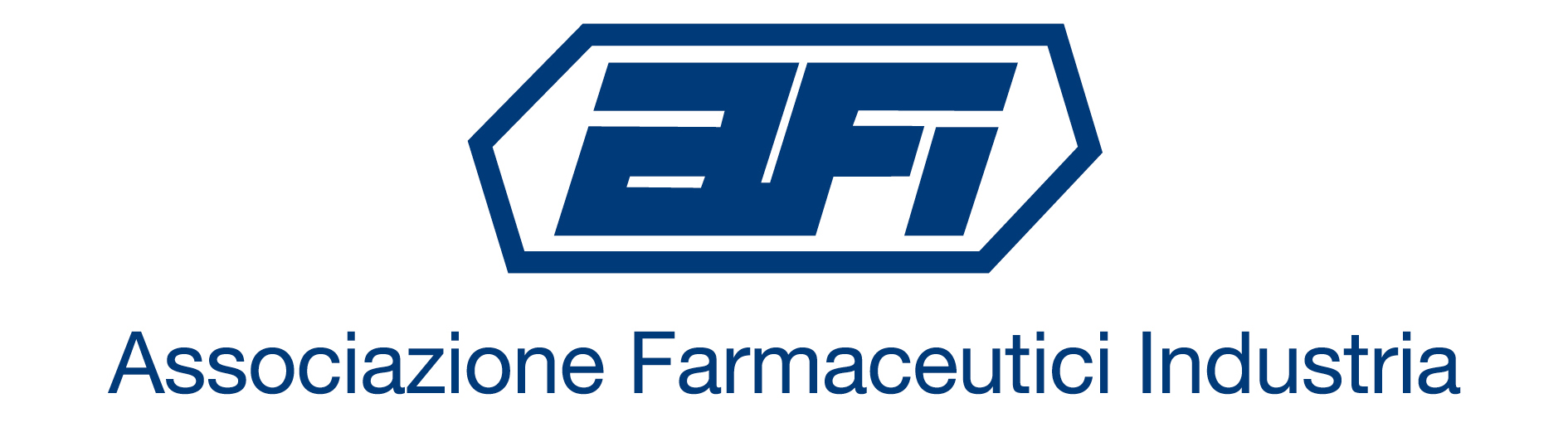 Monitoraggio della Qualità
Quality Management Review (ICH Q10)

Il Senior management è responsabile della adeguatezza e  della efficacia del sistema di qualità farmaceutico
Il Management deve valutare i dati relativi alla:
performance dei processi
qualità dei prodotti
performance del sistema di qualità farmaceutico
51
Monitoraggio della Qualità
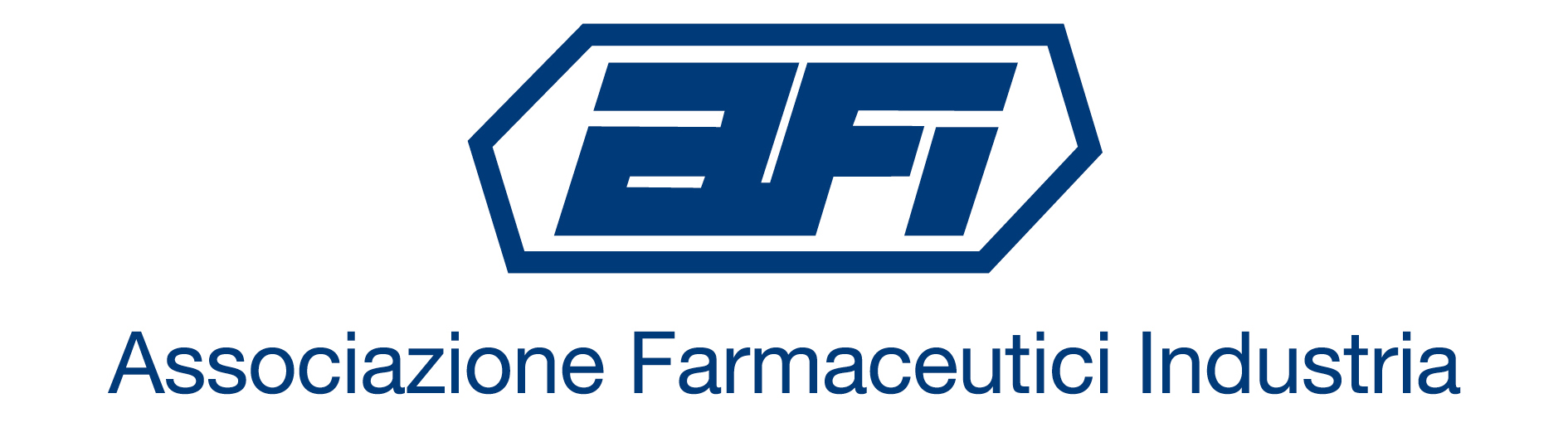 Quality Management Review (ICH Q10)
Il management review dovrebbe includere: 
i risultati delle ispezioni da Autorità Sanitarie, da Clienti e degli audit interni, e gli impegni con le Autorità Sanitarie; 
dati di qualità come: 
reclami e richiami lotto / prodotto; 
dati di perfomance di processo e qualità di prodotto; 
efficacia delle modifiche di processo e di prodotto
52
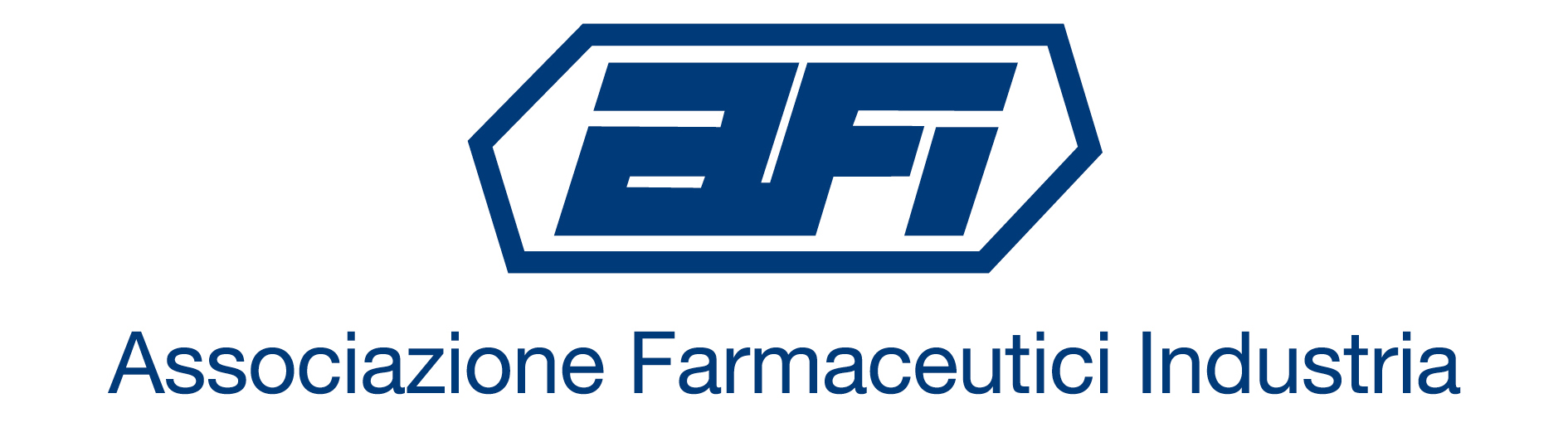 Monitoraggio della Qualità
Quality Management Review (ICH Q10)

Il sistema di management review dovrebbe identificare azioni appropriate come: 
miglioramenti al processo produttivo e ai prodotti; 
l’erogazione o la riorganizzazione delle risorse; 
l’acquisizione e la diffusione delle conoscenze.
53
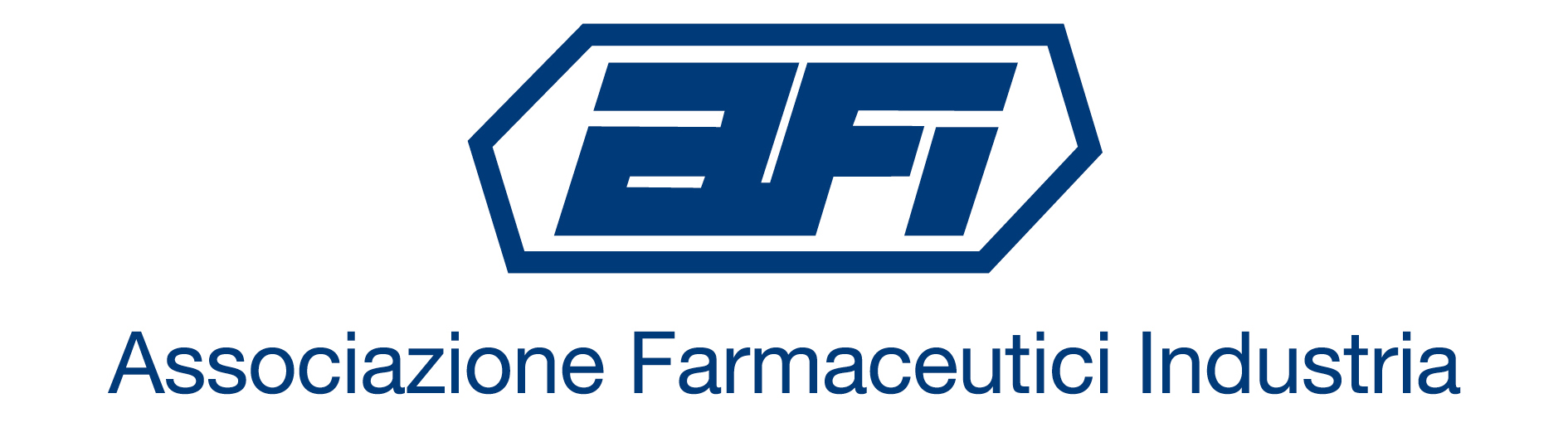 Indicatori di Performance (ICH Q10)

Efficacia (relativi al livello di raggiungimento degli obiettivi)
Efficienza (relativi alle risorse usate per raggiungere gli obiettivi) 
Qualità (relativi al livello di qualità di prodotti e servizi)
Monitoraggio della Qualità
54
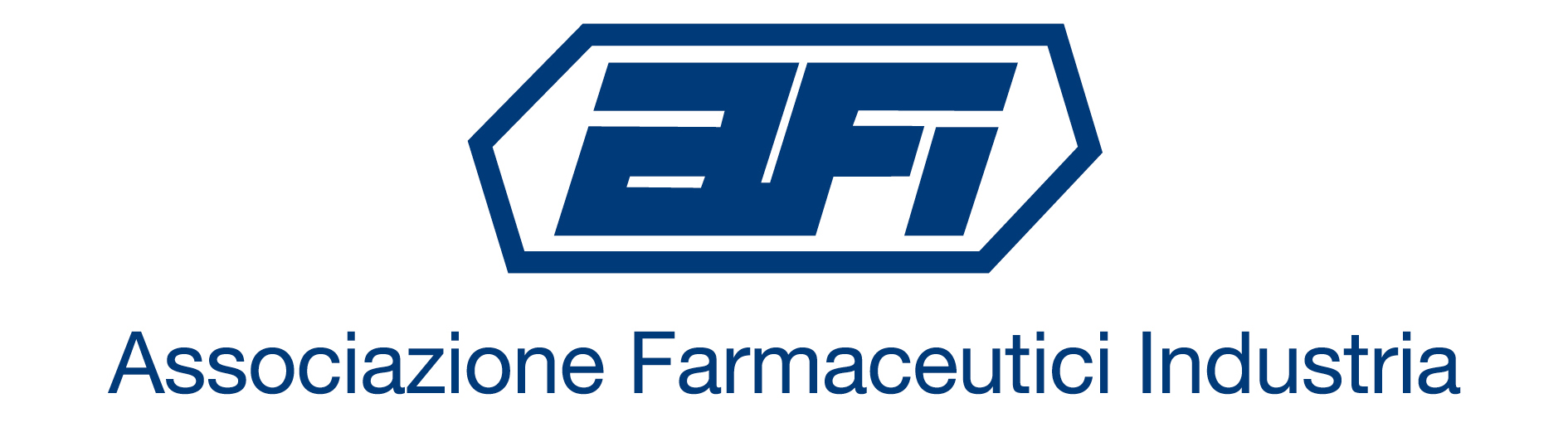 Indicatori di Performance (ICH Q10)

Esempio : processo di gestione dei reclami dal mercato

Efficacia : % reclami indagati nei tempi previsti (es. in 30 giorni)
Efficienza : ore di indagine / reclamo
Qualità : % indagini cocnluse con successo (es. con identificazione causa del difetto)
Monitoraggio della Qualità
55
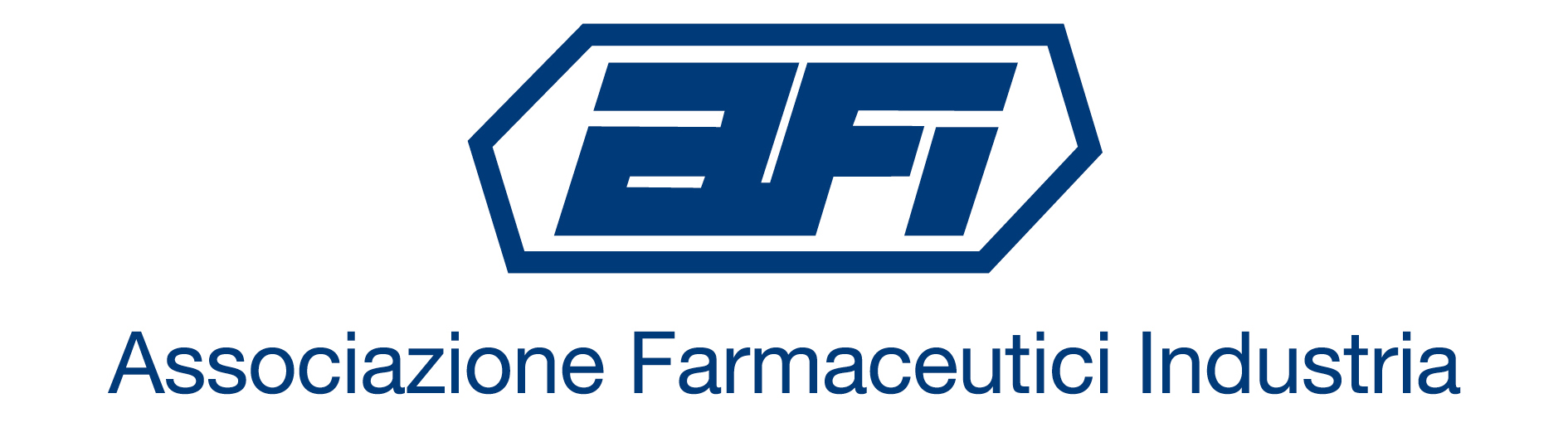 Cultura della Qualità e Miglioramento Continuo
Cultura della Qualità

Dalla compliance alla consapevolezza e al miglioramento continuo :
Addestramento, coinvolgimento e consapevolezza del personale
Aumentare la prevenzione verso la reazione
Facilitare la segnalazione e la discussione di errori e problemi 
Attuare un processo di risoluzione rapida dei problemi e dei difetti
Focus sulla soddisfazione del cliente (interni ed esterni)
Facilitare e premiare le idee di miglioramento
56
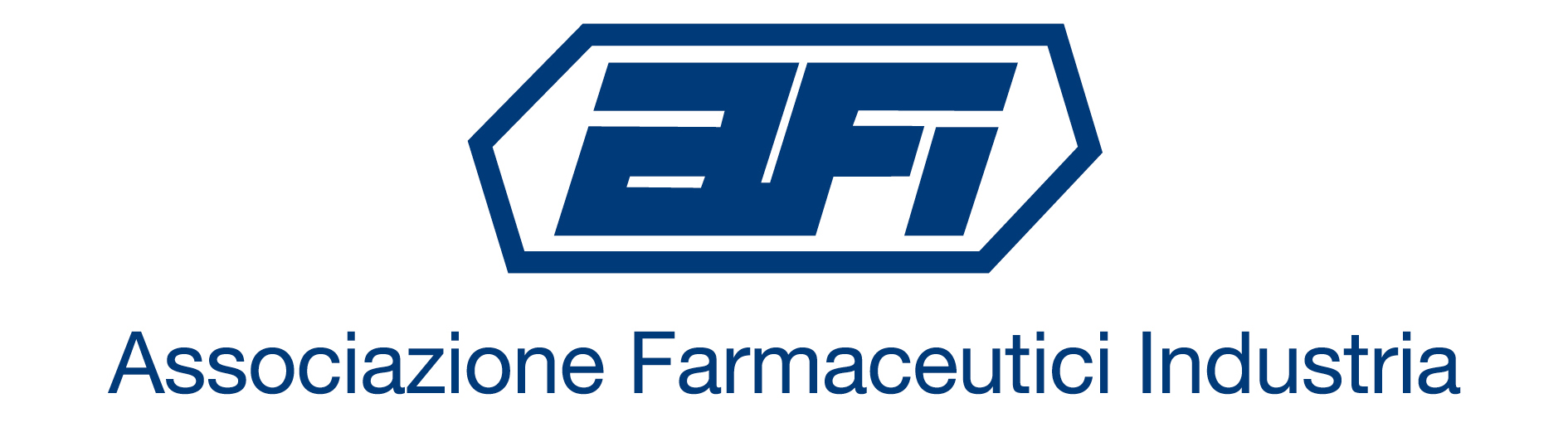 Cultura della Qualità e Miglioramento Continuo
Quality System – Level of Maturity *
Level 1 : small problems snowball into larger ones and management becomes aware only when there is a crisis
Level 2 : nearly always reactive but willingness to change
Level 3 : more proactive and the system increasingly detects adverse trends and makes meaningful improvements
Level 4 : the firm fully reinforces a vigilant culture that makes lasting improvements
*Pink Sheet, October 2018, statement by Carmelo Rosa, Division Director of US FDA Office of Compliance
57
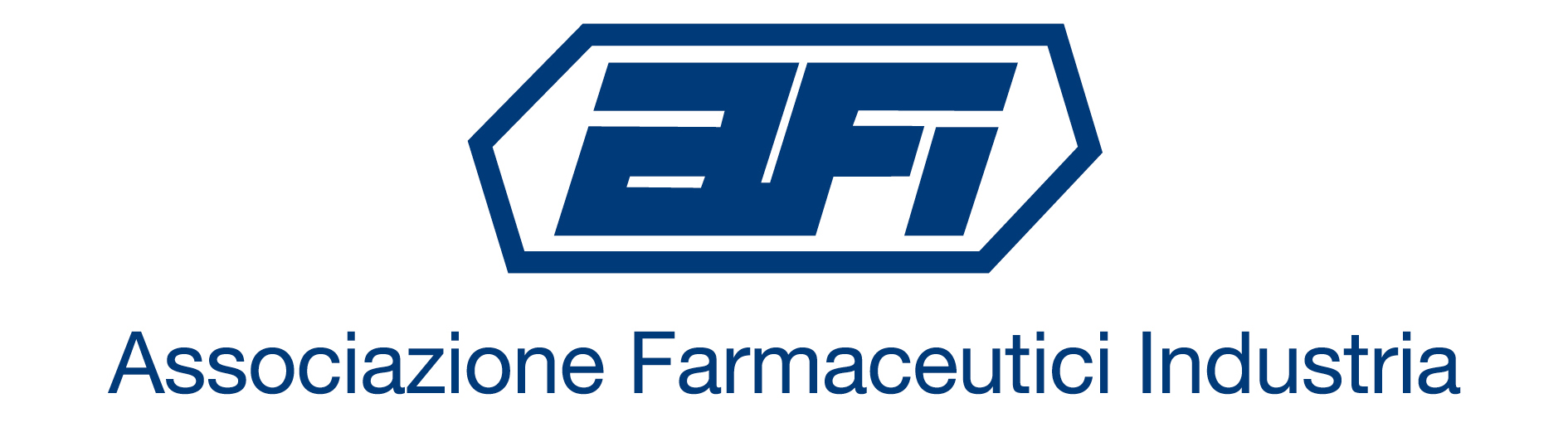 Grazie !

a.regola@libero.it
58